Digital tillgänglighet, Upphandling av rapporter och dokument, 2024-03-13
Digital tillgänglighet
Upphandling av rapporter och dokument
Johan Kling, Funka
Ansvar för digital tillgänglighet / mars 2024
Ansvarskarta för digital tillgänglighet
Ansvar och stöd för alla roller och funktioner.
Ansvar och stöd för roller och funktioner
Ansvarskarta – digital tillgänglighet
Webborganisation
Upphandling  - stöd
HR/personal
Respektive länsstyrelse
Stödet på respektive länsstyrelse
Medarbetare
Du som upphandlar 
Chefer
Länsledningar
Gemensamma kansliet 
Chefsnätverk
Gemensam förvaltning och utveckling
Förvaltnings-objekt
Förvaltningsobjekt
Objektsägare
Förvaltningsledare
Objektsspecialister
IT-utvecklare
Respektive länsstyrelse
Du som upphandlar
Ställer tillgänglighetskrav vid upphandling, exempelvis på allt material som ska publiceras på webbplats eller andra digitala medier 
Säkerställer att kraven som ställts uppfylls vid leverans 	

Stöd
Information på intranätet om upphandling och digital tillgänghet – finns på vissa län, exempelvis Västernorrland, eller är under utveckling

Åter till ansvarskartan
Upphandling - stöd
Stödet på respektive länsstyrelse
Underlättar för verksamheten att ställa krav på digital tillgänglighet i upphandlingen
Exempelvis standardtexter i mallarna för upphandlingsunderlag och avtal
Har kännedom om var information kan hämtas om digital tillgänglighet i upphandlingen
Kunskapsbehov och stöd
Övergripande om kraven i lagen
Vilka krav är relevanta att ställa och hur kan de formuleras
Hur följa upp att ett levererat material uppfyller kraven
Åter till ansvarskartan
Tack
Vår verksamhet är till för alla medborgare.
Digital tillgänglighet: för upphandlare och de som kravställer i upphandling
johan.kling@funka.com
Johan KlingCOO & CQO
Webbutvecklare sidan mitten av 90- talet.
Tillgänglighetsexpert
Operativ chef & kvalitetschef för alla våra leveranser, produkter och konsulter. 
Plus, jobbar aktivt med projektledning, användningstester, interaktionsdesign, systemarkitektur, utbildning och utveckling.
Certifierad via IAAP - CPWA & ADS
Målet för dagen
Kort genomgång av gällande och kommande direktiv/lagar.
Få exempel på viktiga punkter i EN301549/WCAG relevanta vid upphandling.
Få exempel på hur ni kan kontrollera referenser eller leveranser.
Under presentationen
Är det något som är otydligt eller som du inte förstår: Räck upp handen!
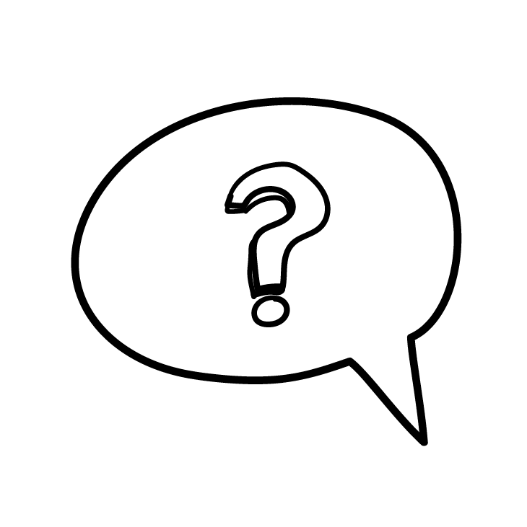 Om du har andra frågor:
Skriv i chatten så svarar vi under frågestunden på slutet.
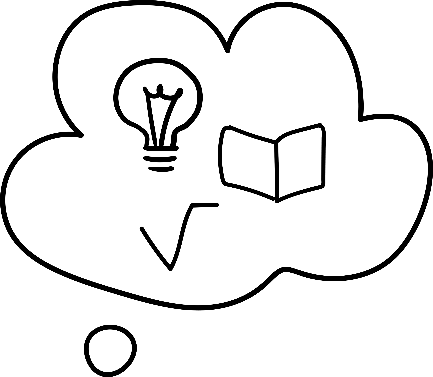 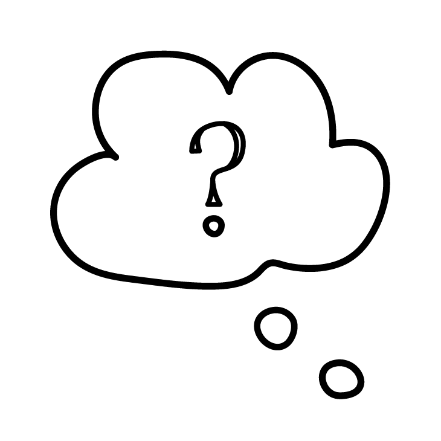 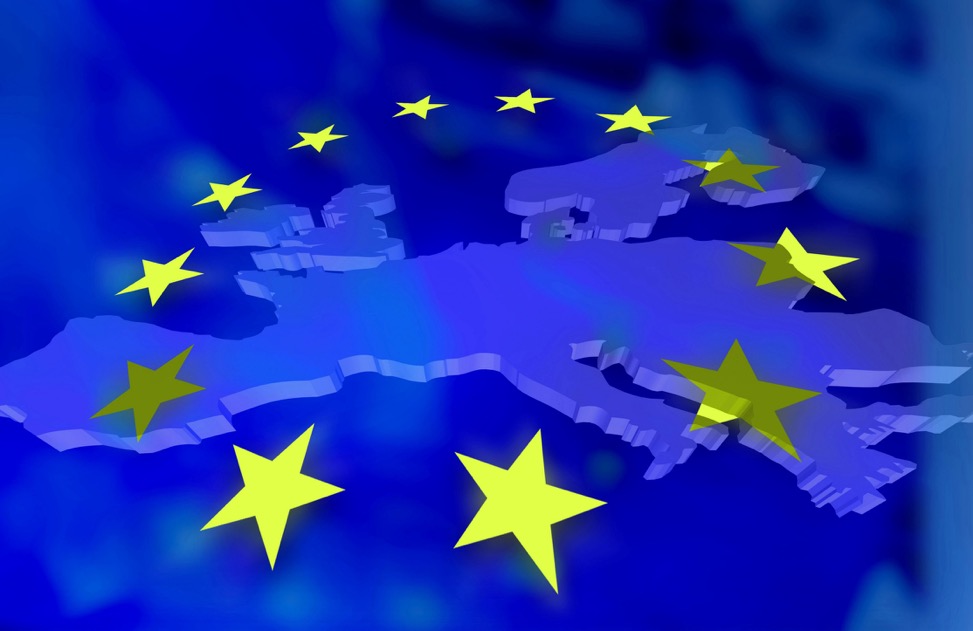 Upphandlingsdirektivet
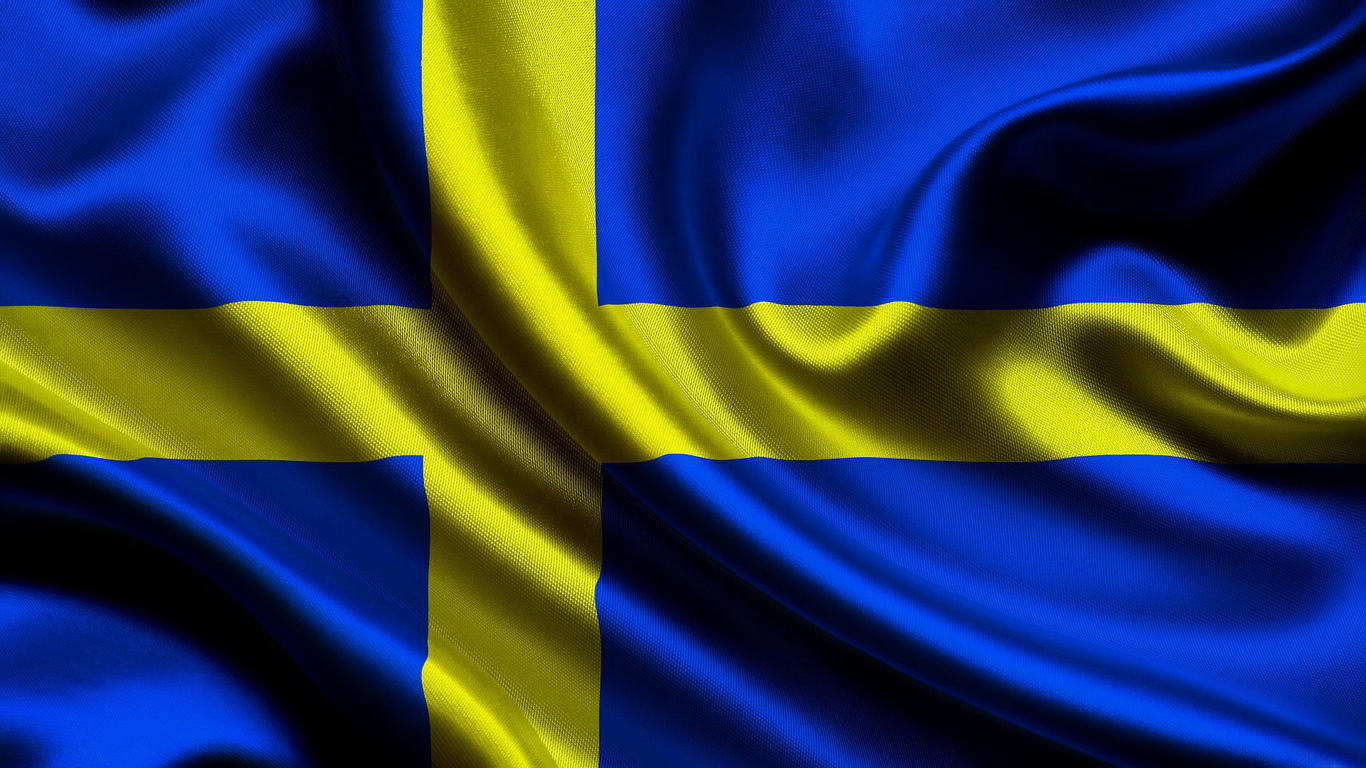 Lagen om offentlig upphandling (LOU)
LOU (2017)
Skärpning av kraven, från bör till ska.
Konkurrenter kan klaga
Ytterligare skärpning 2025
obligatoriska krav på tillgänglighet, enligt tekniska specifikationer i tillgänglighetsdirektivet.
Lagen om offentlig upphandling
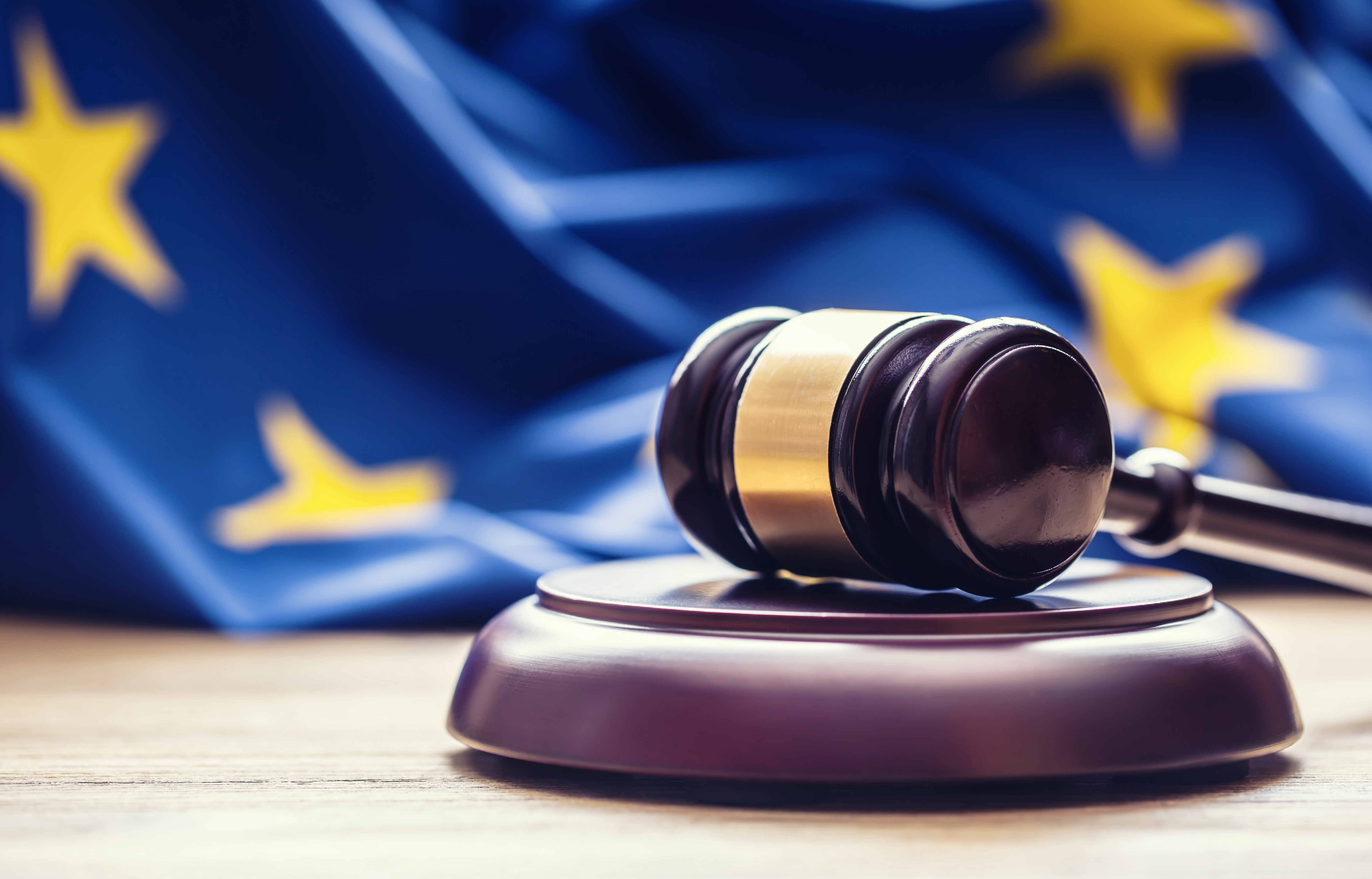 Web Accessibility Directive (WAD)
Lagen om tillgänglighet till digital offentlig service.
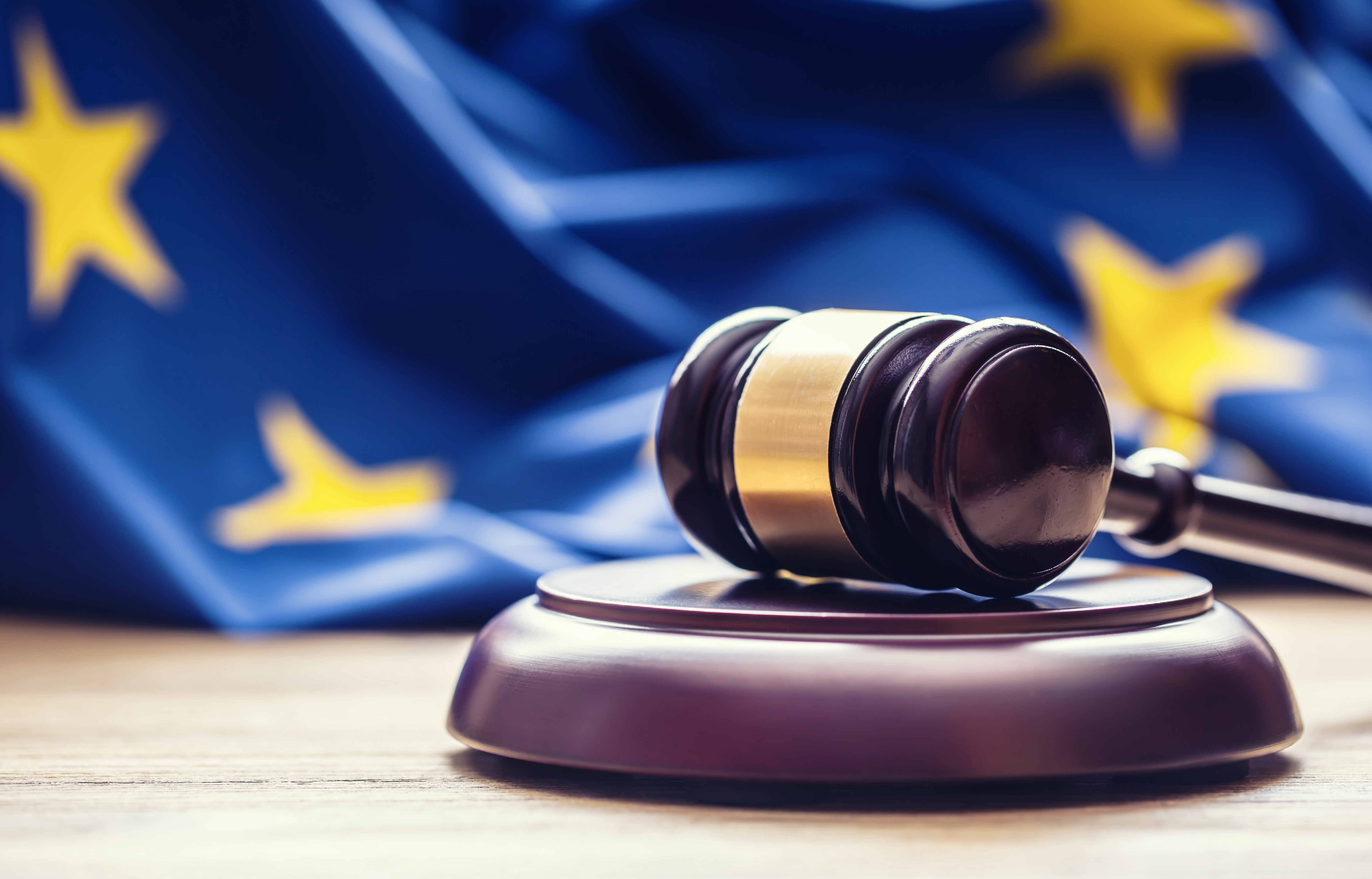 Europeisk standard EN 301 549 V3.2.1
som i sin tur bygger på WCAG 2.1 (Web Content Accessibility Guidelines)
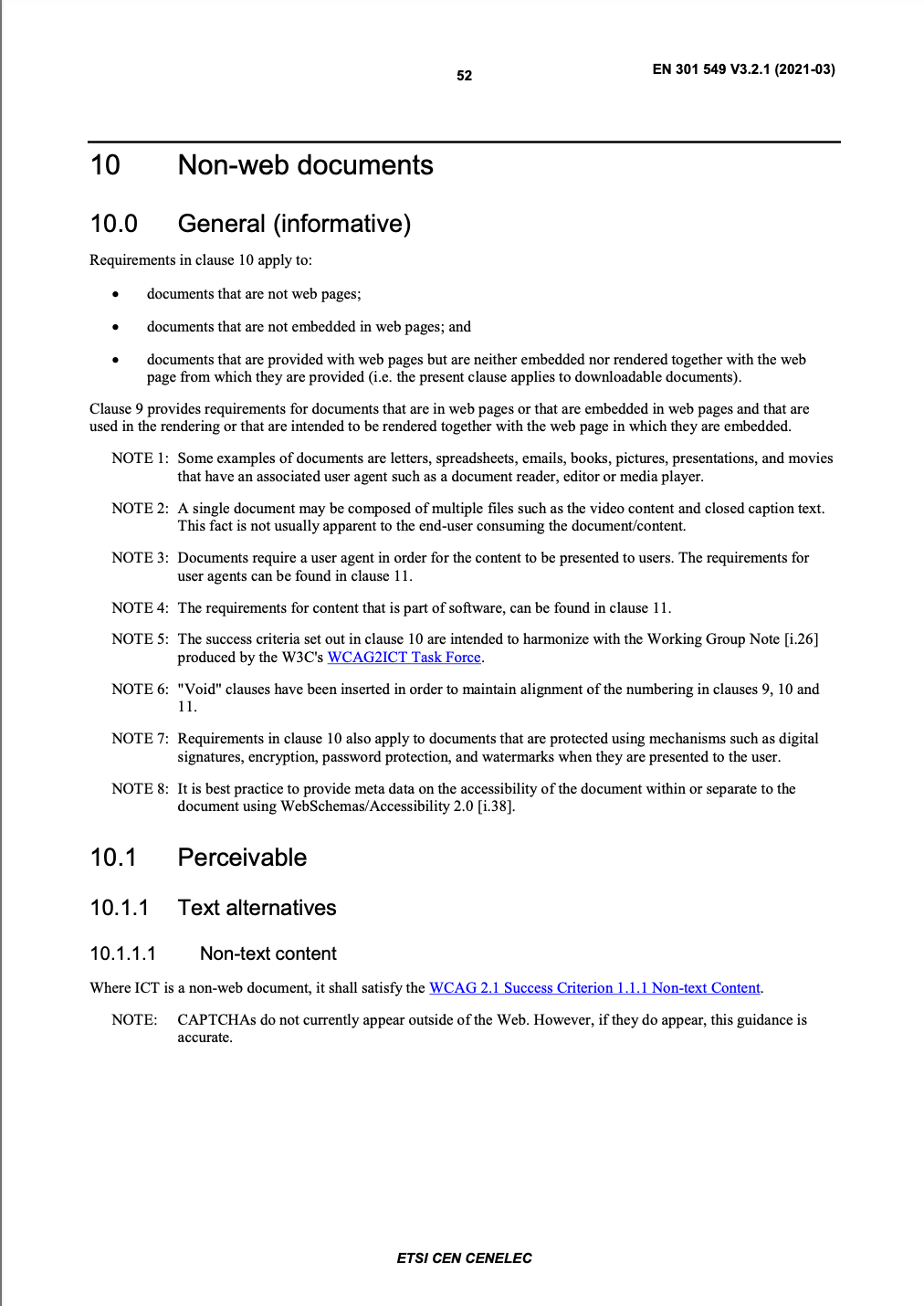 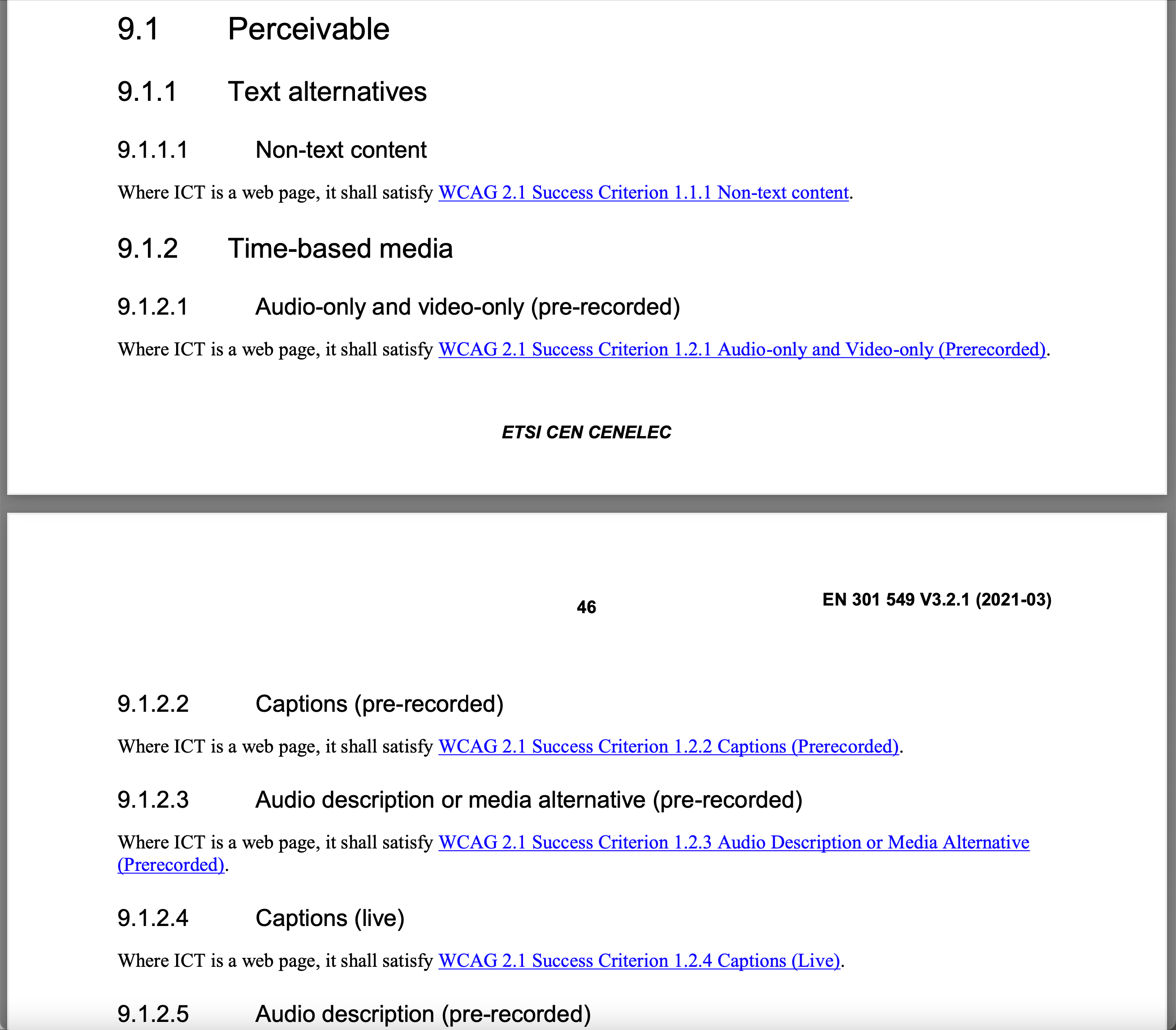 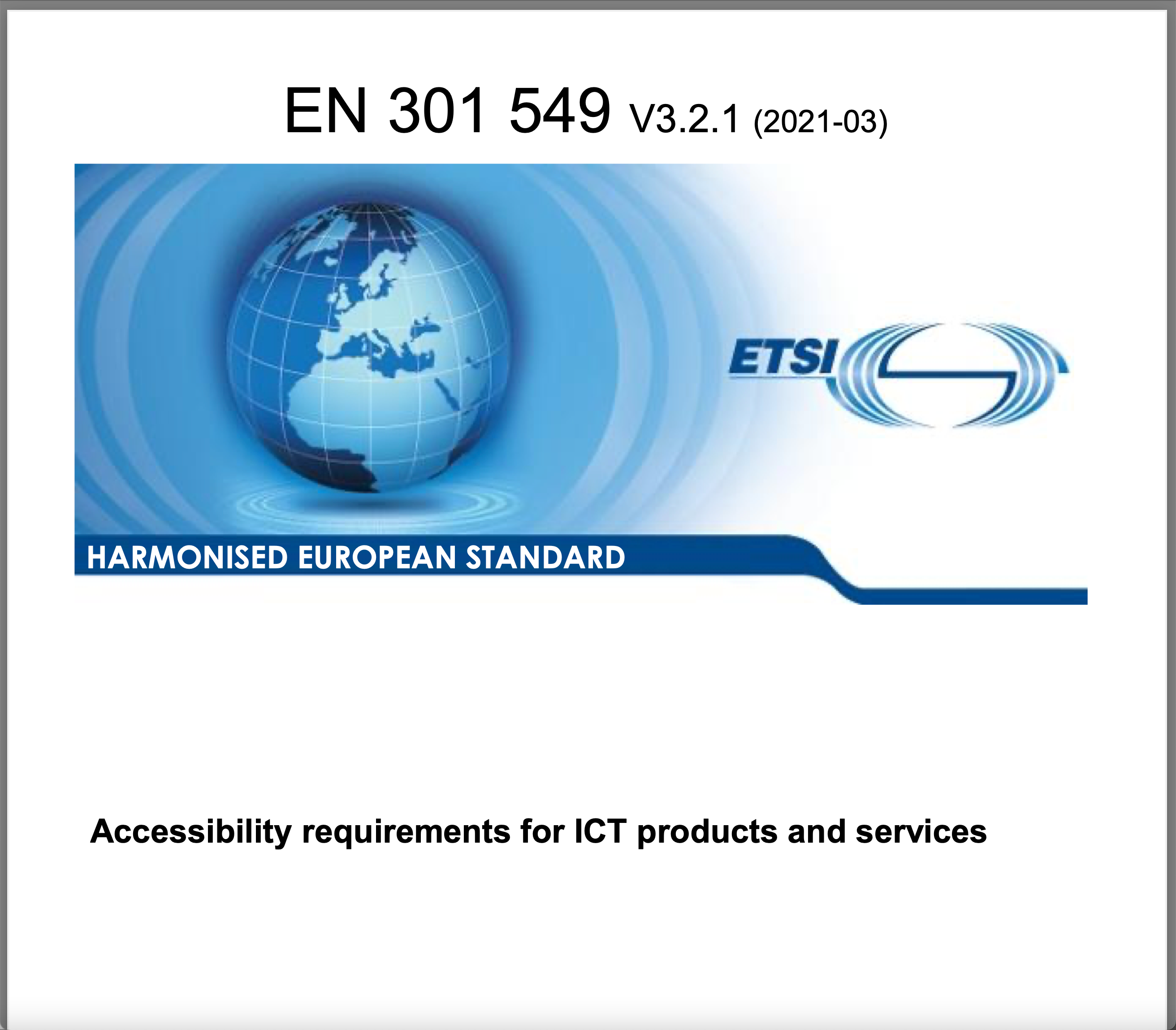 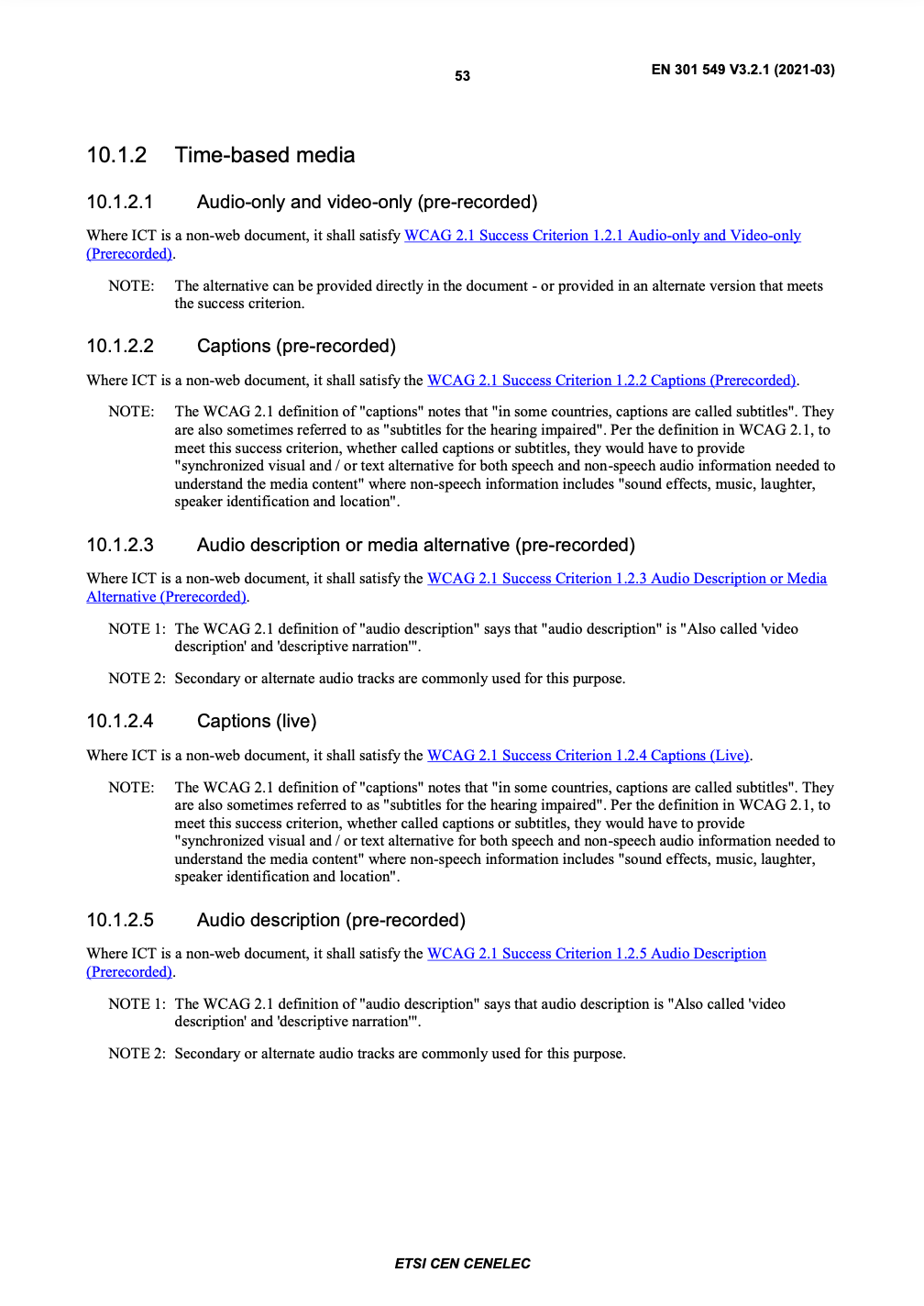 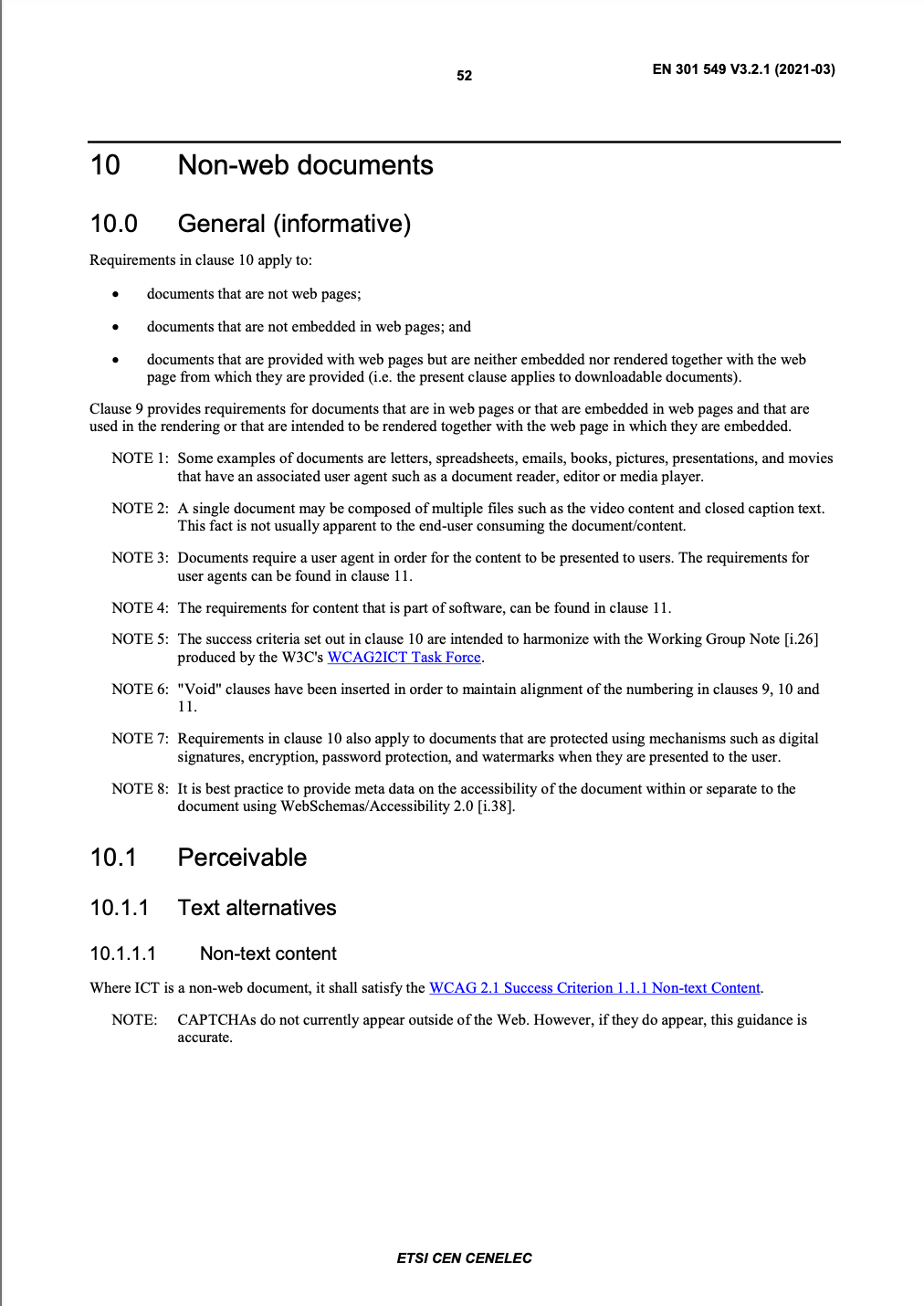 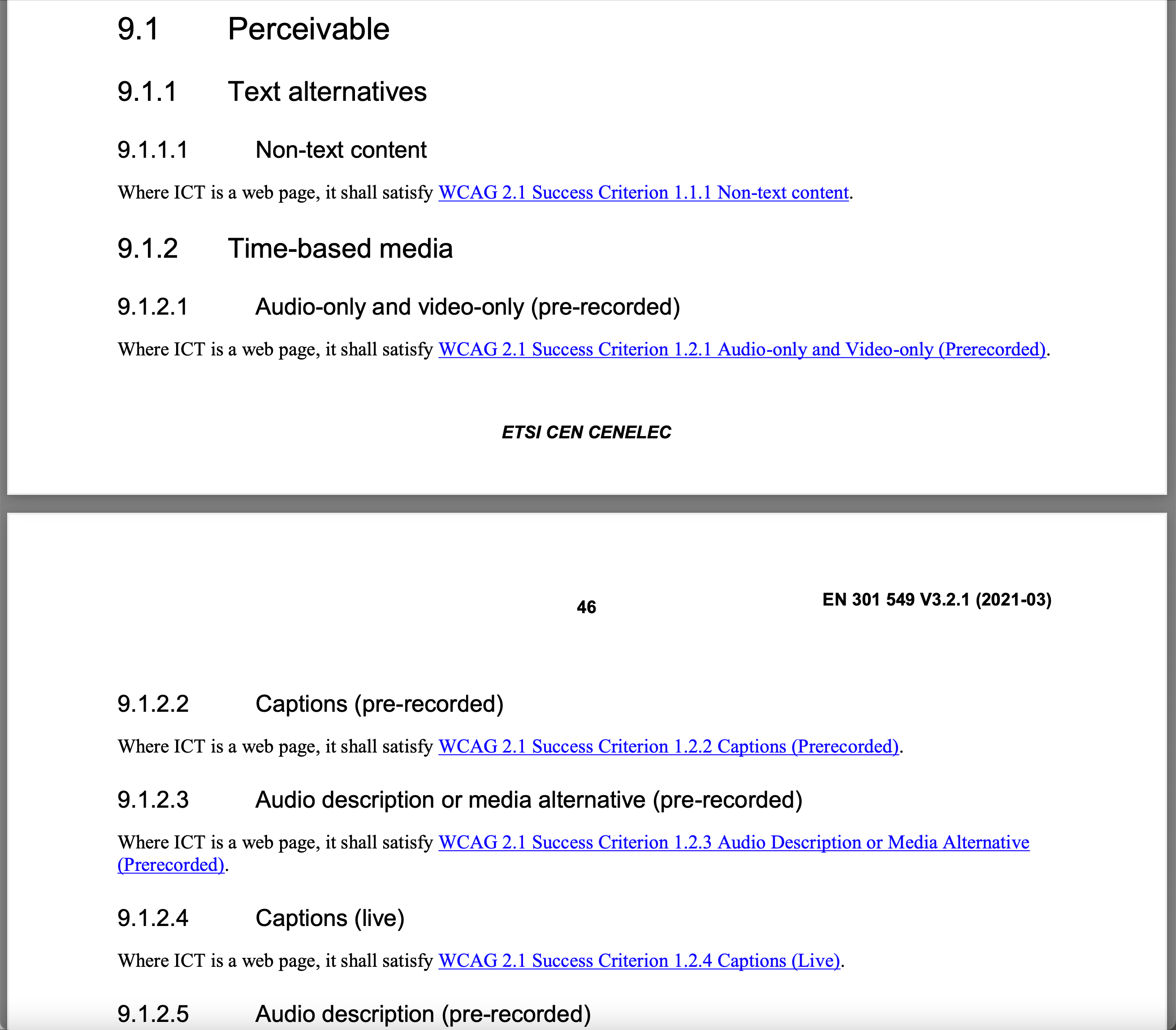 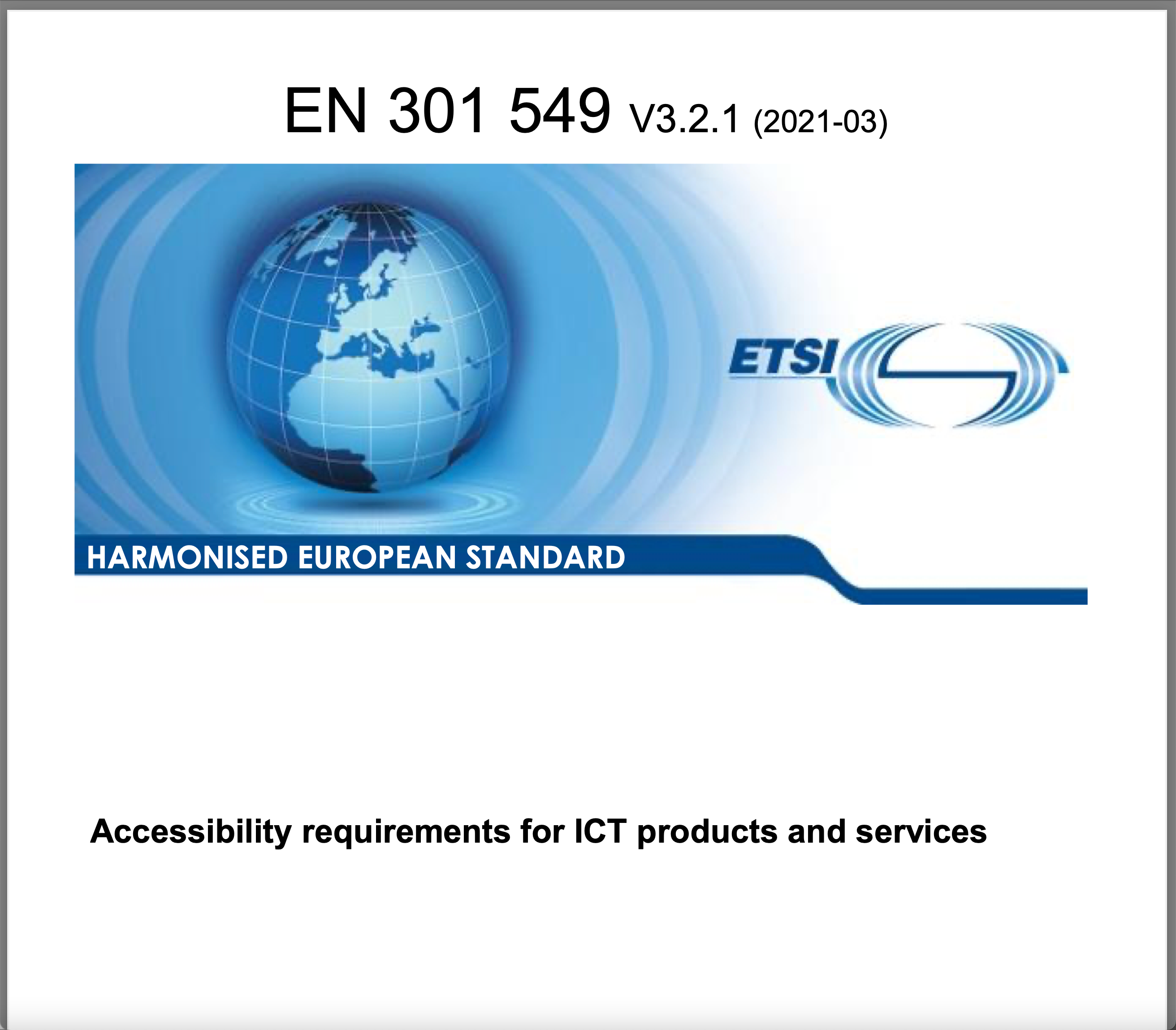 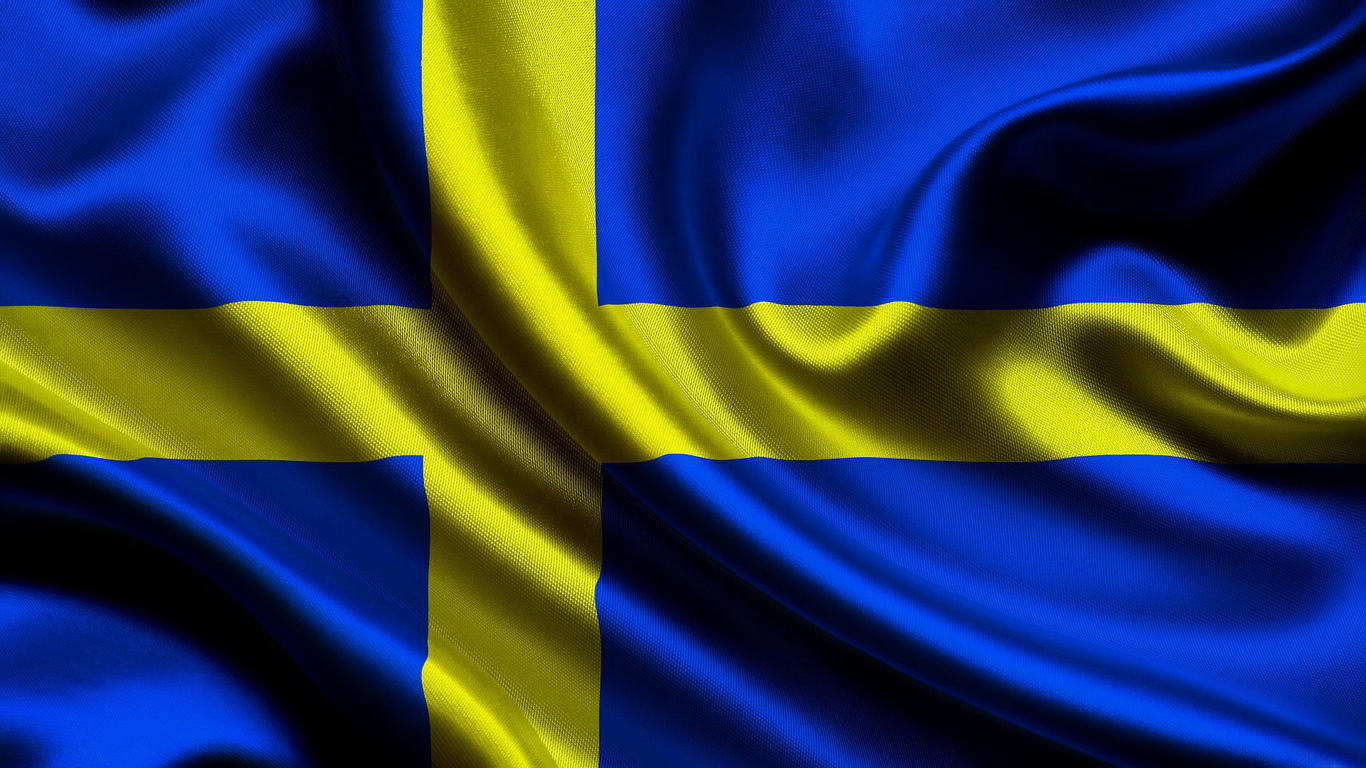 Lag om tillgänglighet till digital offentlig service
DOS-lagen (2018)
Offentlig sektor
Statliga och kommunala bolag
Skattefinansierade aktörer som utför samhällstjänster

Offentligt styrt organ
Lag om tillgänglighet till digital offentlig service
Vad ska vara tillgängligt
Webbplatser 
Intranät
Extranät
Dokument
Appar
Lag om tillgänglighet till digital offentlig service
Undantag
Dokument publicerade före 23 sep 2018 som inte krävs för administrativa uppgifter 
Arkiverade dokument som inte uppdateras efter 23 sep 2019
Undantagen gäller inte dokument eller krävs för administrativa uppgifter!
Lag om tillgänglighet till digital offentlig service
1: Exempel på kriterier från EN301549/WCAG relevanta vid upphandling av dokument.
Behöver du skapa ett dokument?
Använd html i första hand
Fundera på om materialet passar bättre som en egen webbsida istället för att skapa ett dokument.
När kan det vara nödvändigt med ett dokument:
Mycket innehåll som i första hand är tänkta att läsas som en helhet, till exempel årsredovisningar eller rapporter.
dokument som är statiska över tid, såsom kursplaner och instruktioner. 
dokument som är bundna enligt lag att se ut på ett specifikt sätt
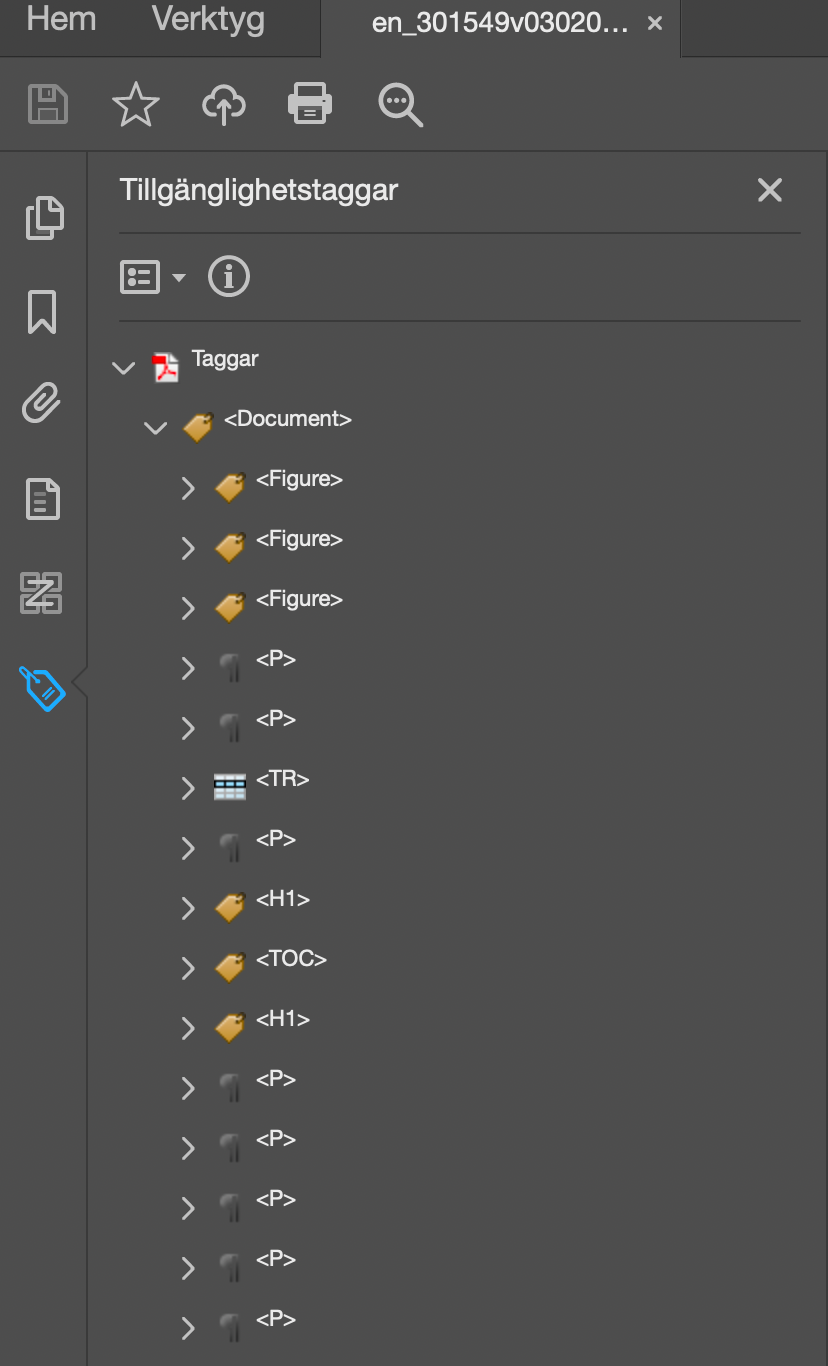 Tagga dokumentet
Filen ska vara försedd med kodade taggar i ett taggträd
Exempel på taggar
Rubriker och nivåer (<h1>, <h2>)
Tabeller (<table>)
Tabellrubriker (<th>)
Tabelldataceller (<td>)
Punktlistor (<l>)
Stycke (<p>)
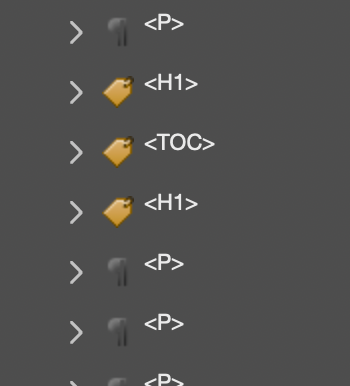 WCAG 2.1 1.3.1
Textalternativ till bilder
Förse foton, logotyper och illustrationer med alternativtexter.
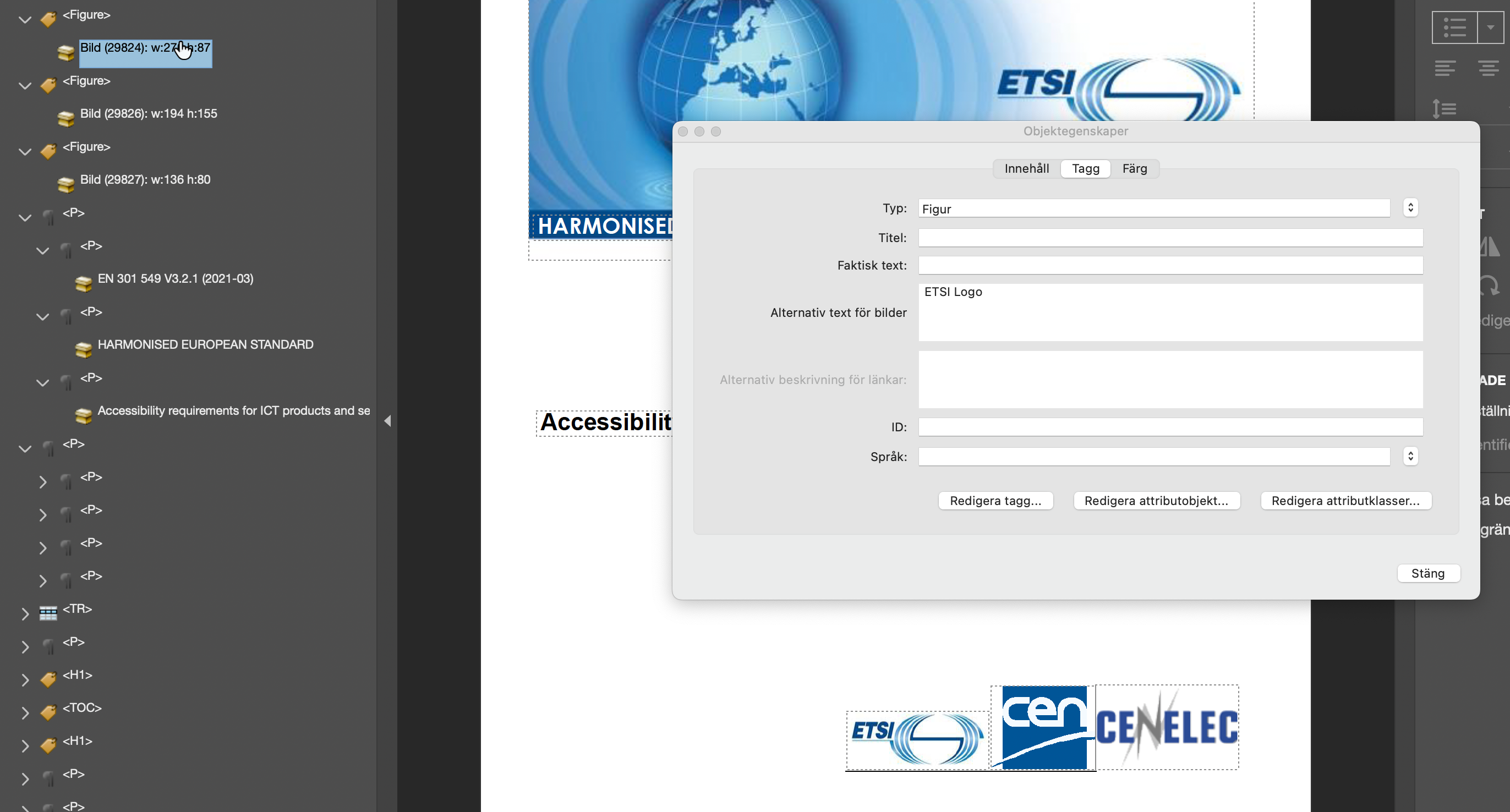 WCAG 2.1 1.1.1
Läsordning
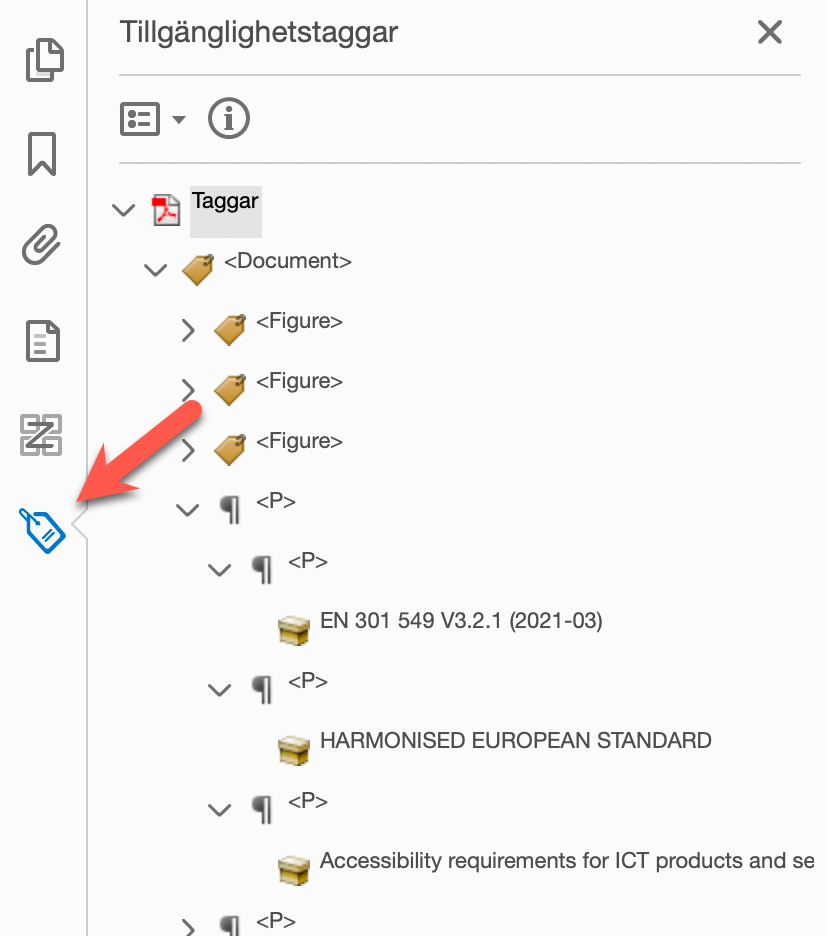 Definiera läsordningen. Normalt ska den följa på ”Taggarnas  struktur i dokumentet” men även läsordningen i vertyget ”Ordning” behöver kontrolleras.
WCAG 2.1 1.3.2
Läsordning
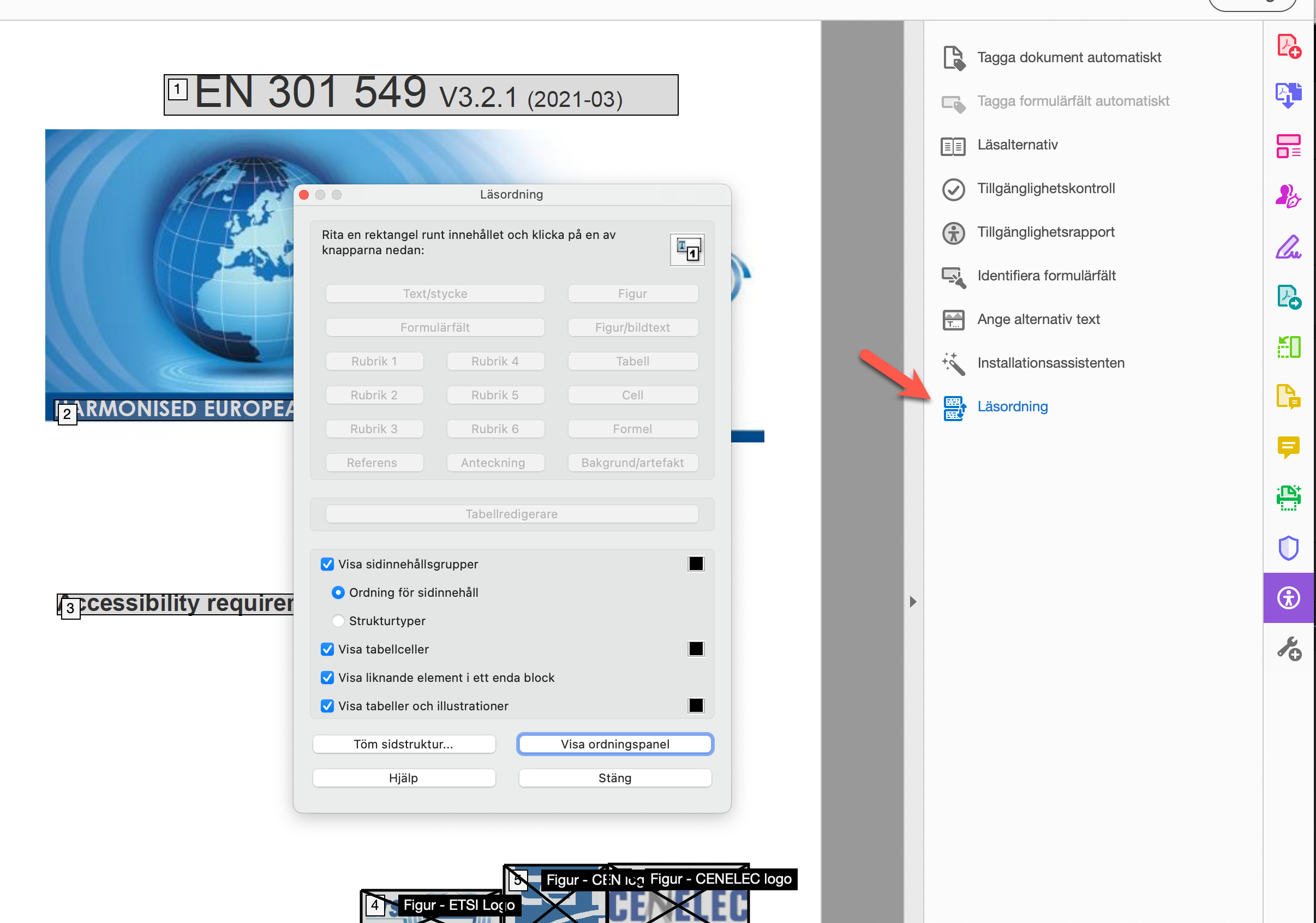 Skapa och justera Läsordningspanelen
WCAG 2.1 1.3.2
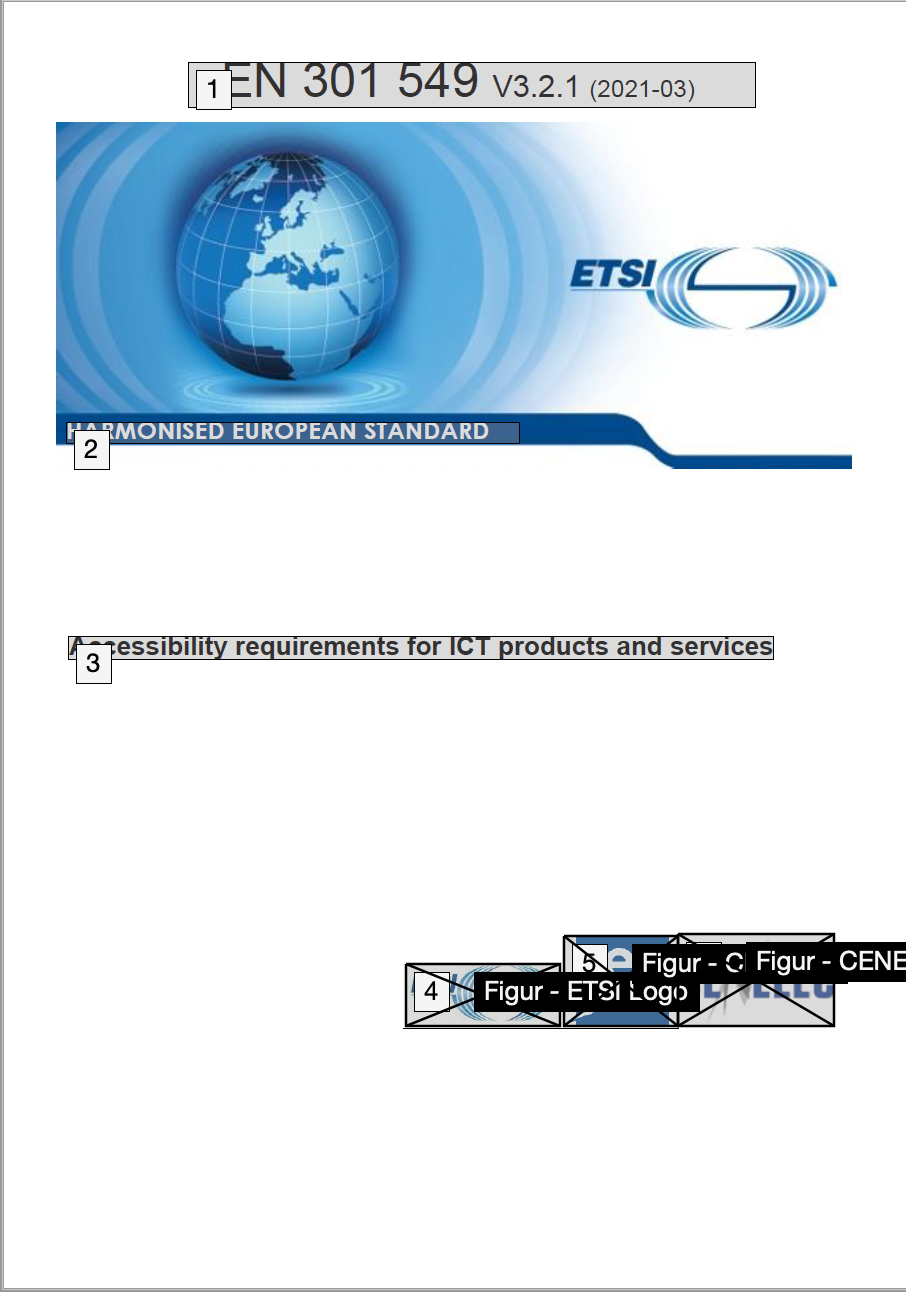 Läsordning
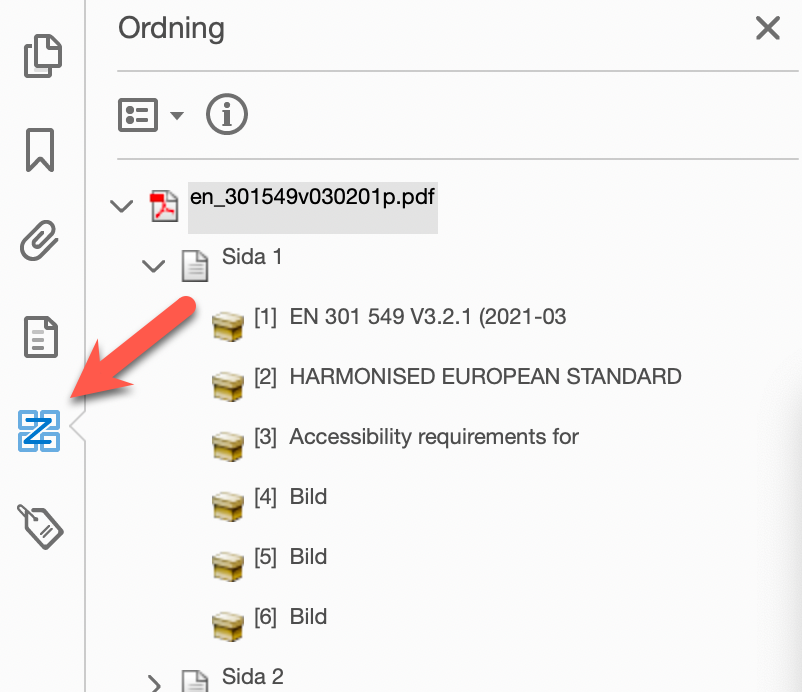 WCAG 2.1 1.3.2
Dokument-titel
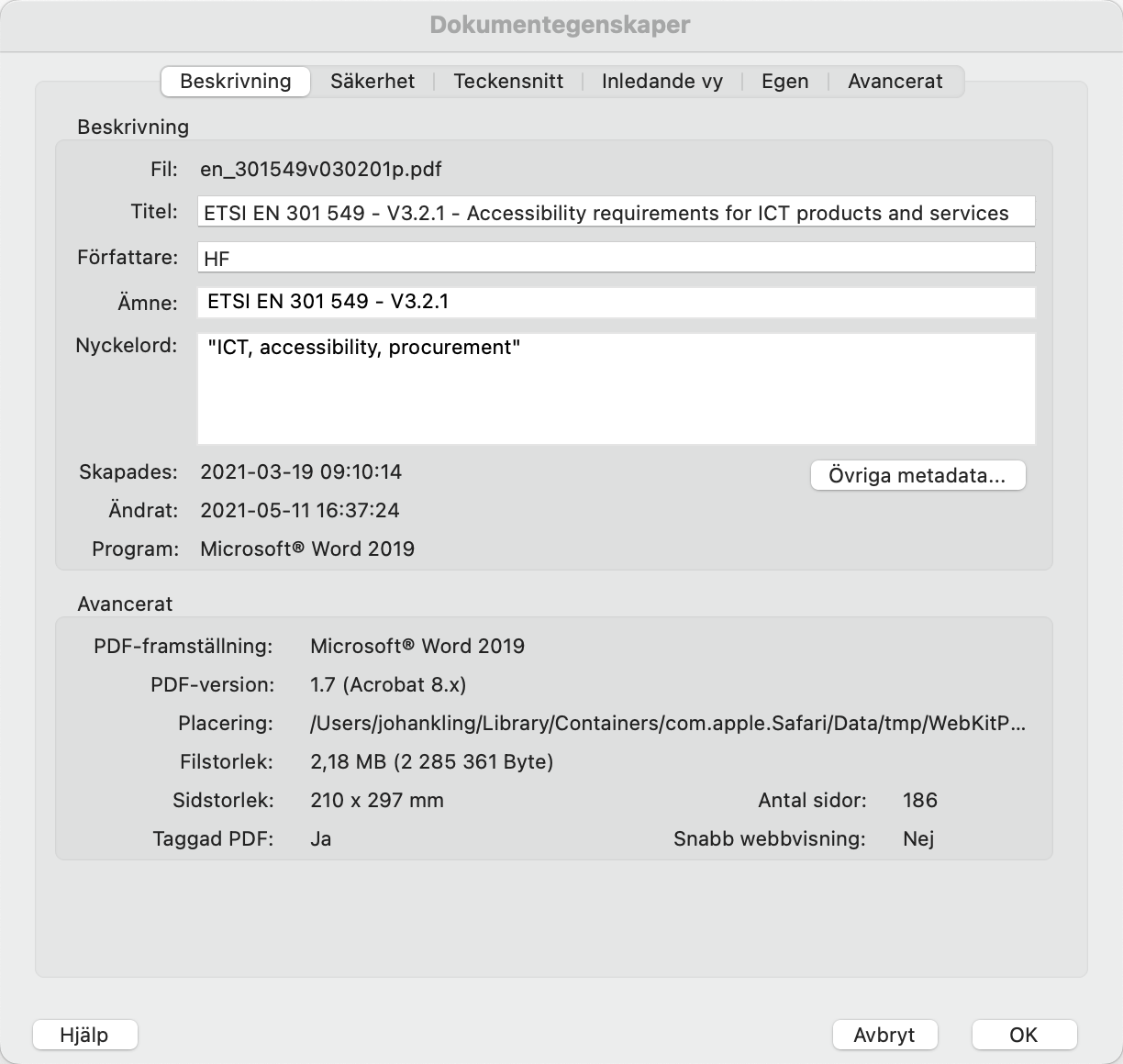 Ange dokumenttitel och författare. Det gör du under ”Dokumentegenskaper”.
WCAG 2.1 2.4.2
Språk
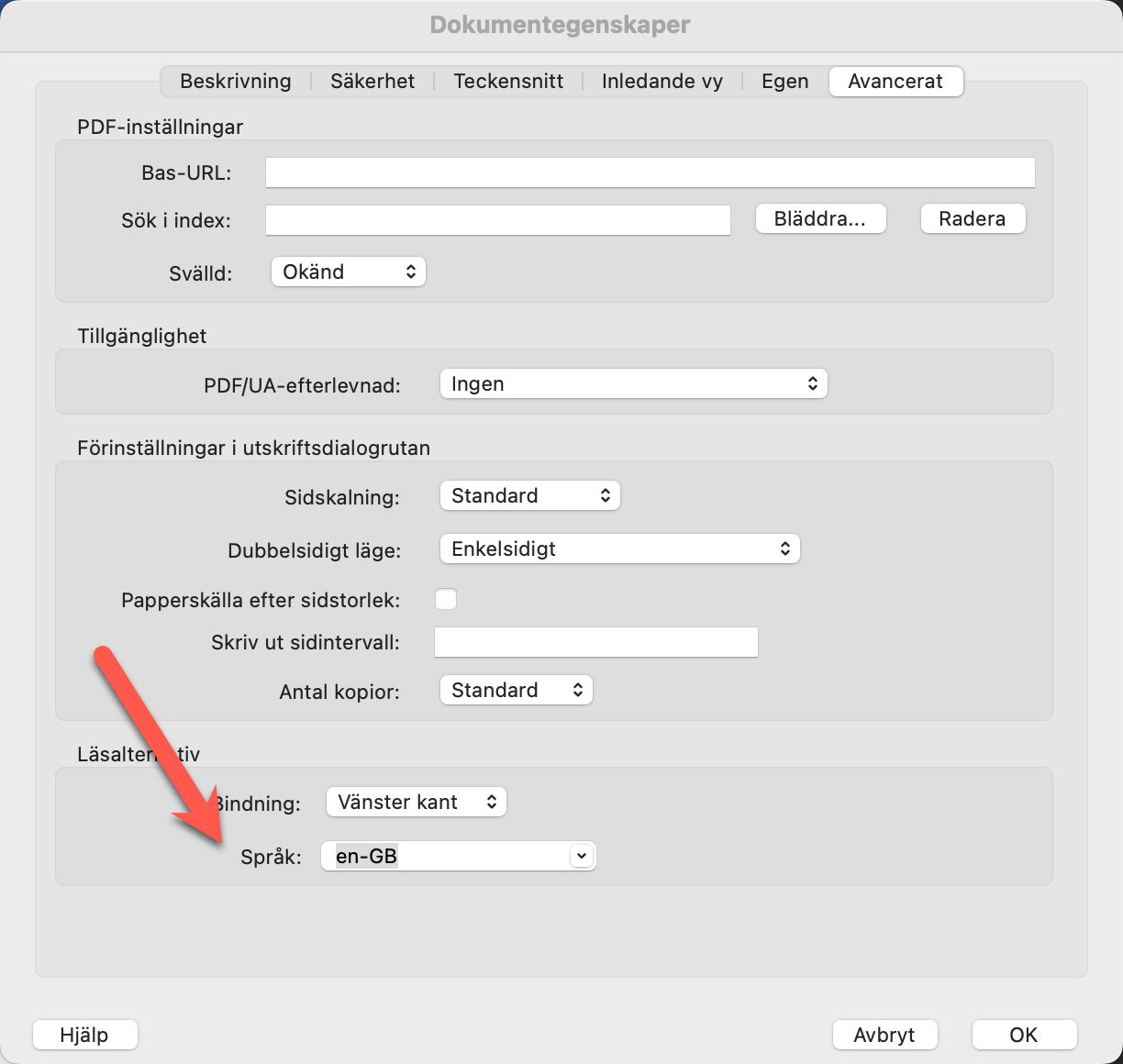 Under ”Dokumentegenskaper” definierar du även huvud språket dokumentet är skrivet i. 
Språkförändringar från dokumentets huvudspråk på ska också anges.
WCAG 2.1 3.1.1
Språk
Språkförändringar från dokumentets huvudspråk på ska också anges.
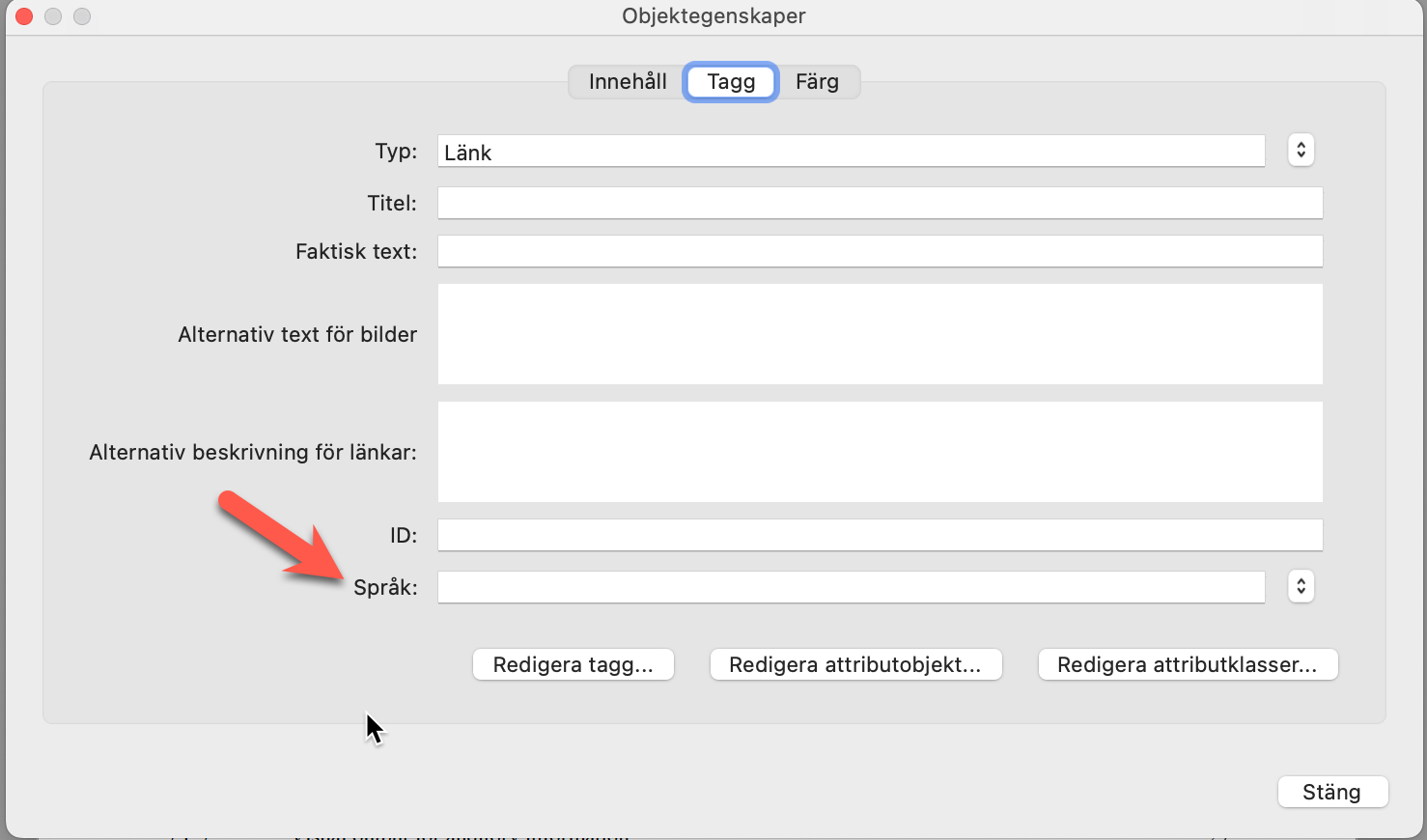 WCAG 2.1 3.1.2
Innehållsförteckning
Gör en innehållsförteckning i längre dokument, gärna presenterad som bokmärken i pdf:en. Klicka på bokmärkessymbolen till vänster i programfönstret för att redigera bokmärkena i Acrobat.
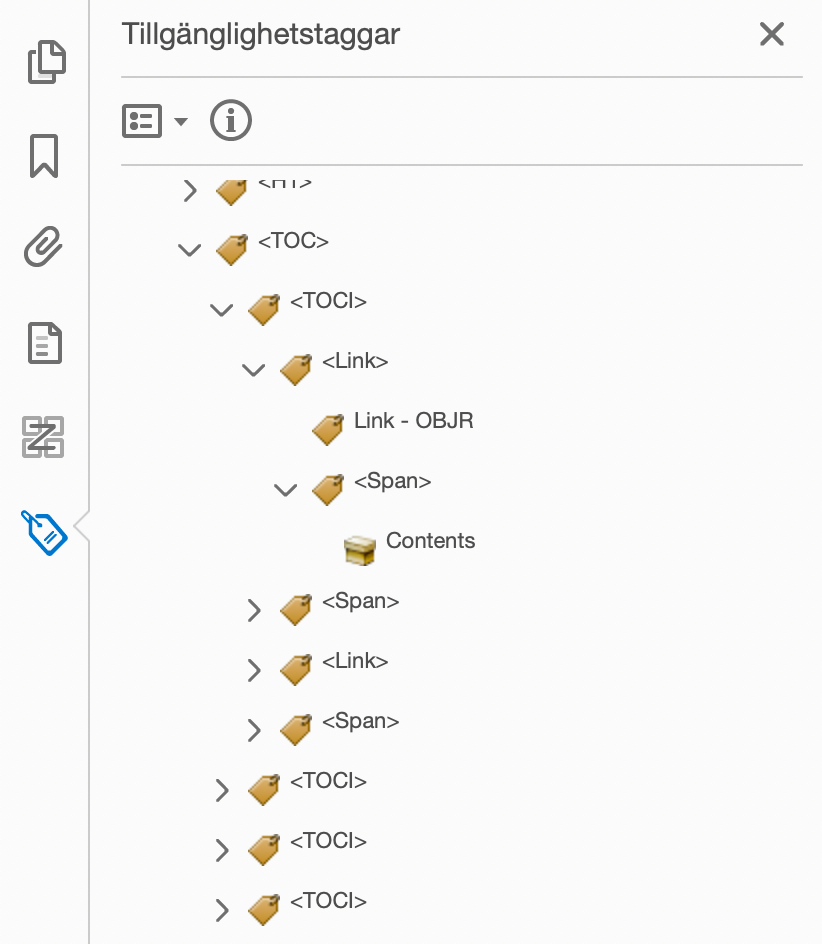 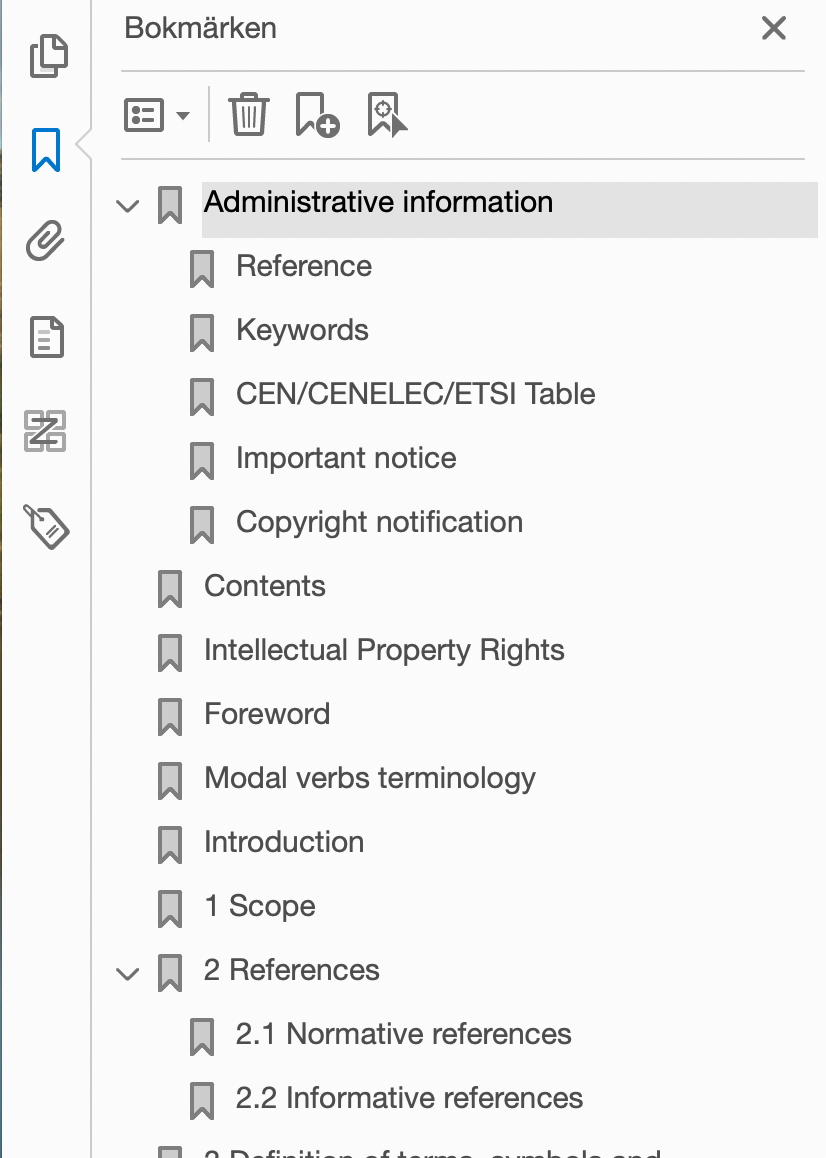 WCAG 2.1 1.3.2
Innehållsförteckning
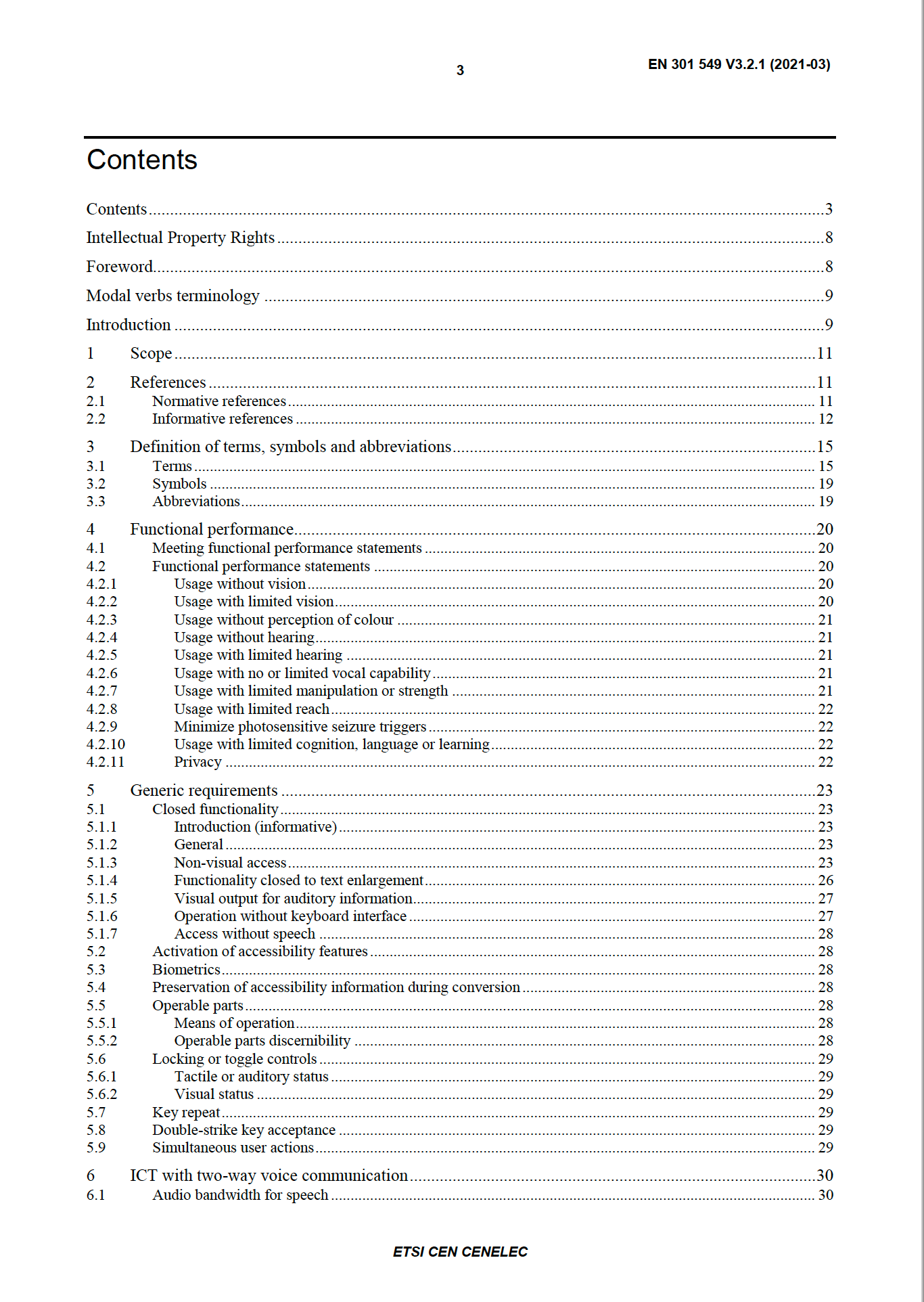 WCAG 2.1 1.3.2
2: Kontrollera tillgänglighet
Testverktyg för tillgänglighet i dokument!
Pdf-dokument!
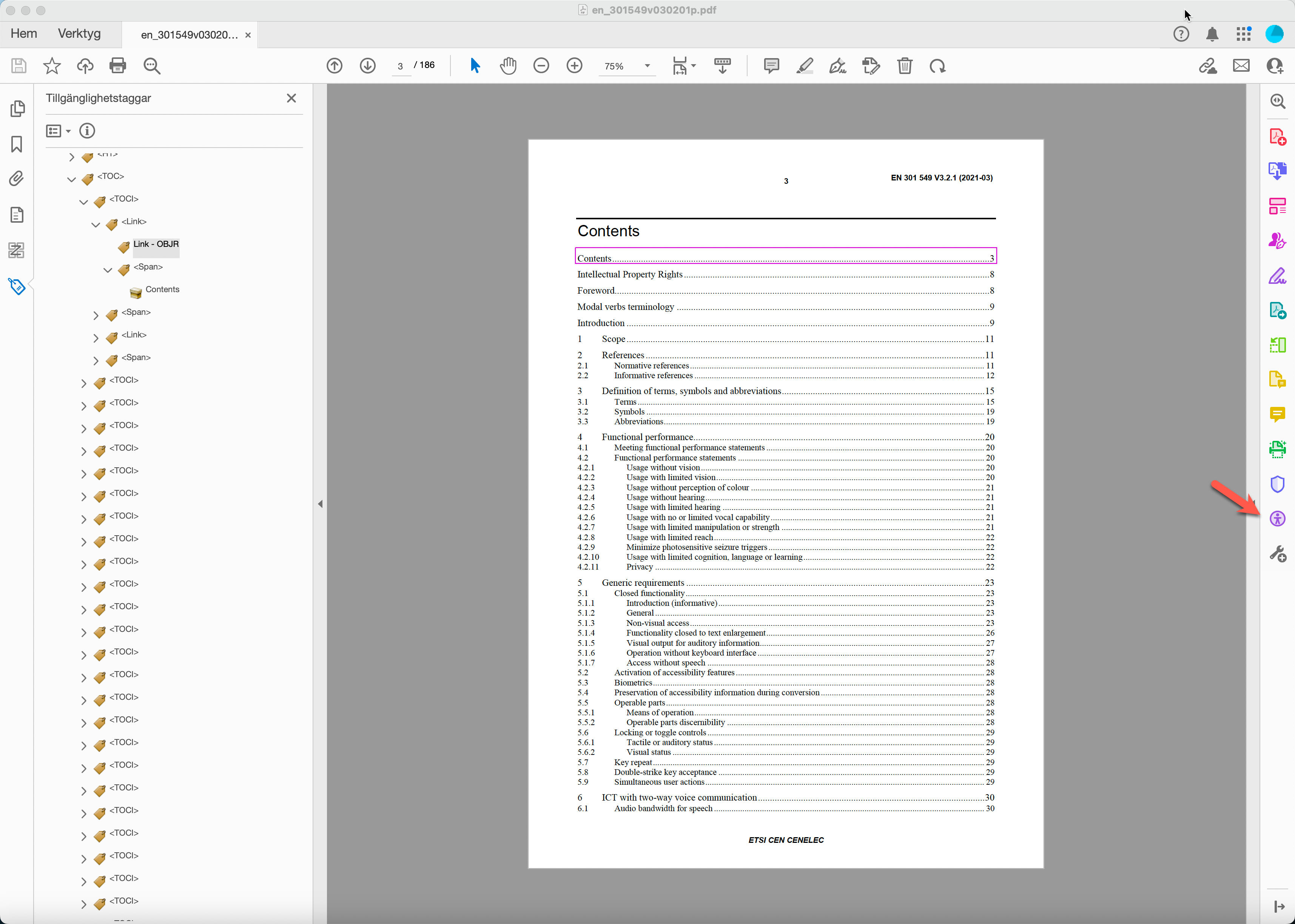 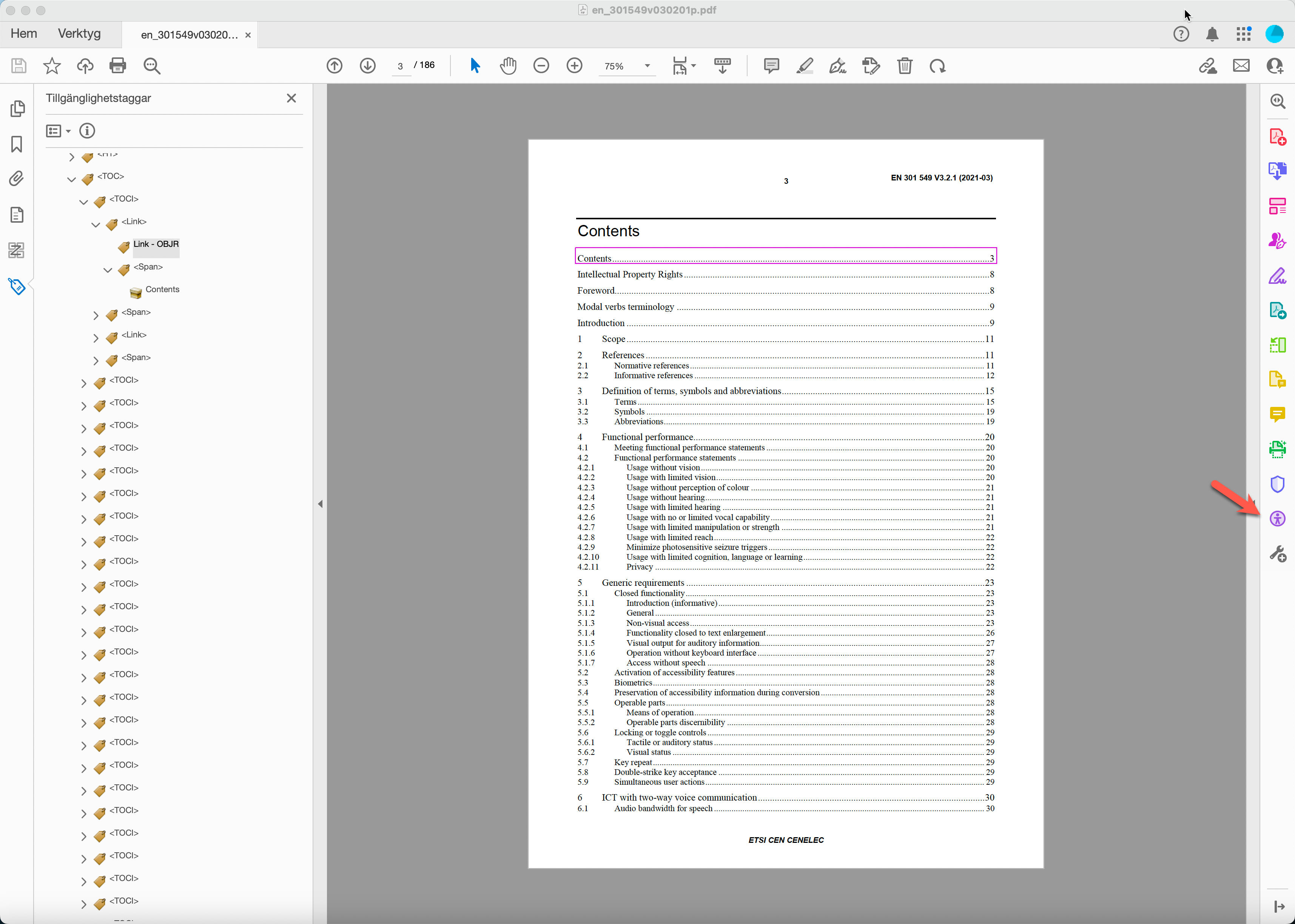 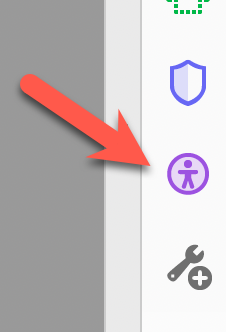 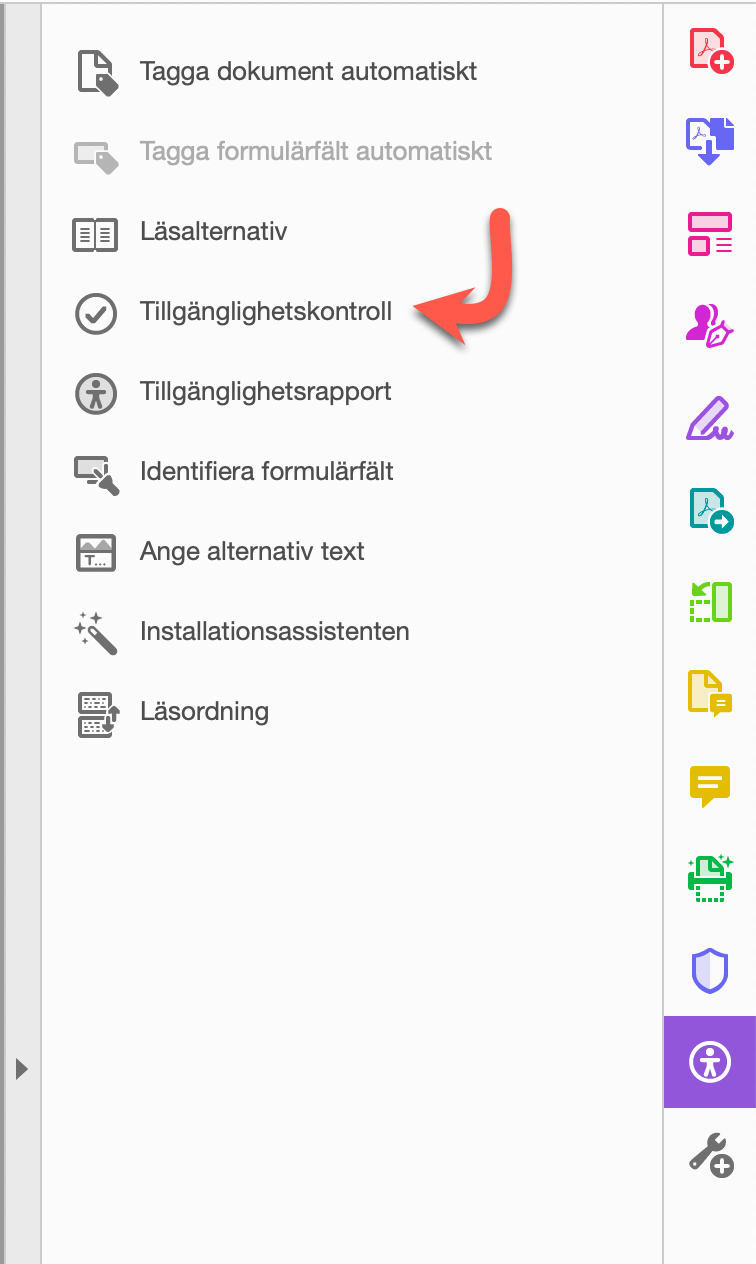 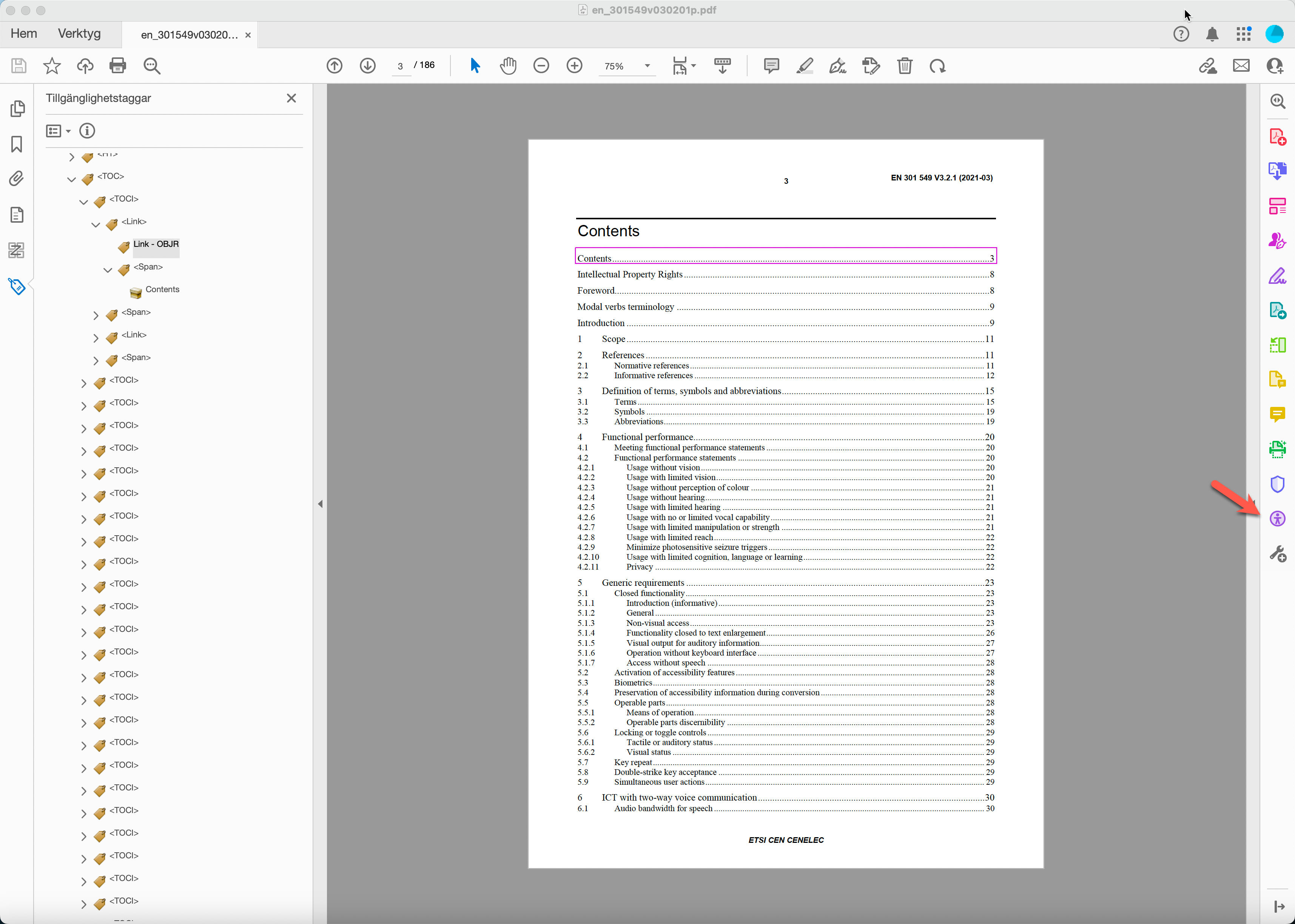 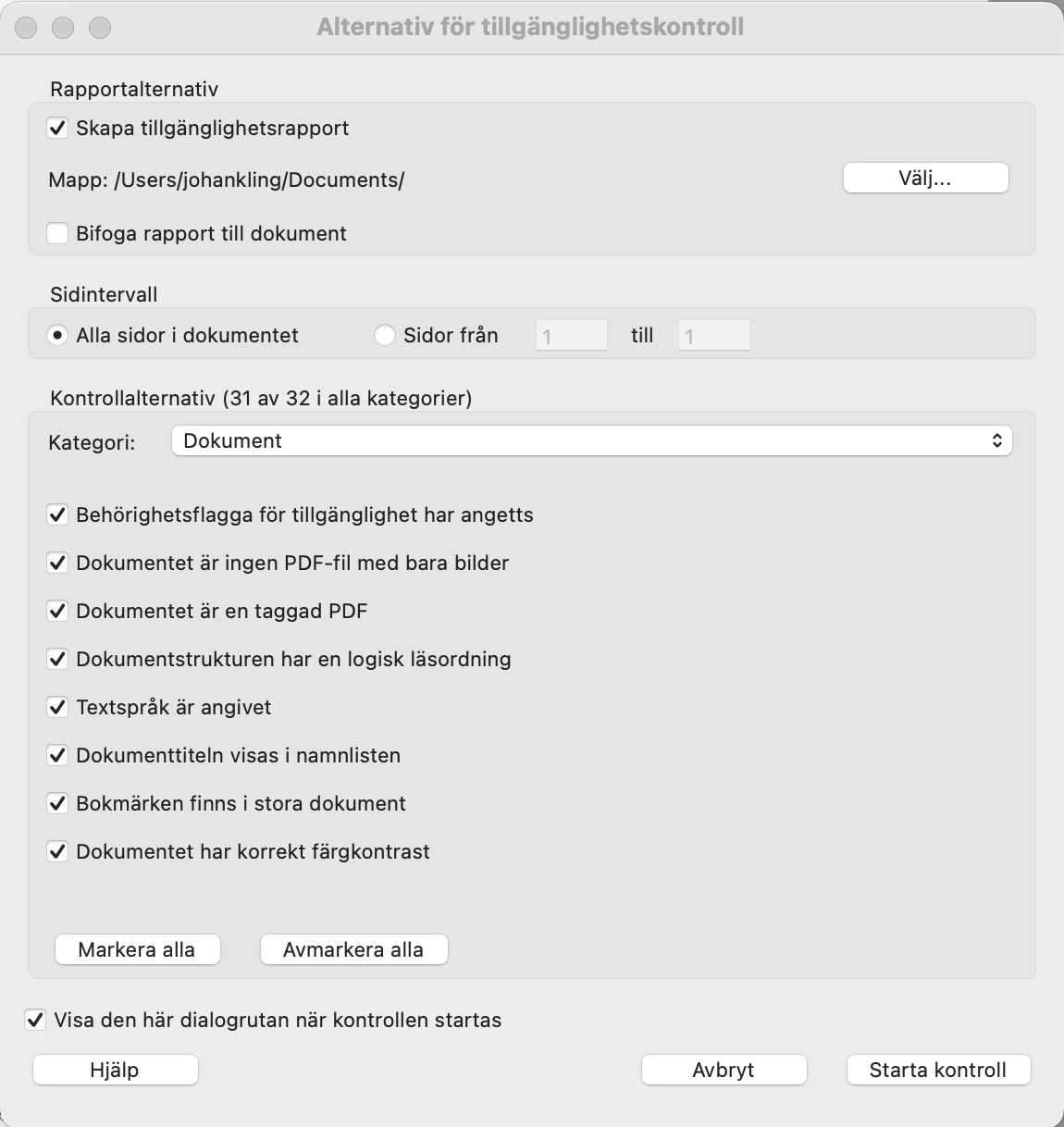 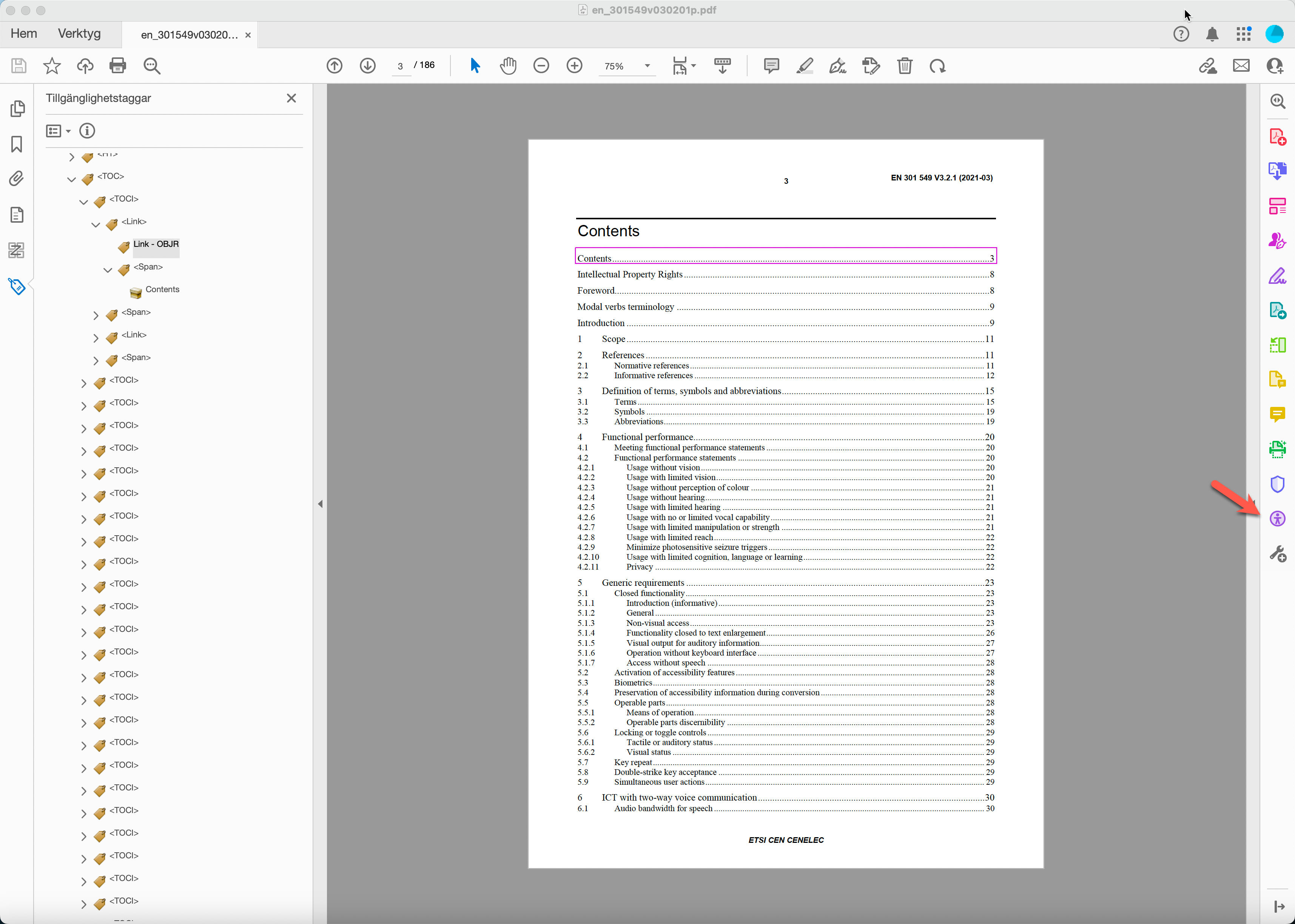 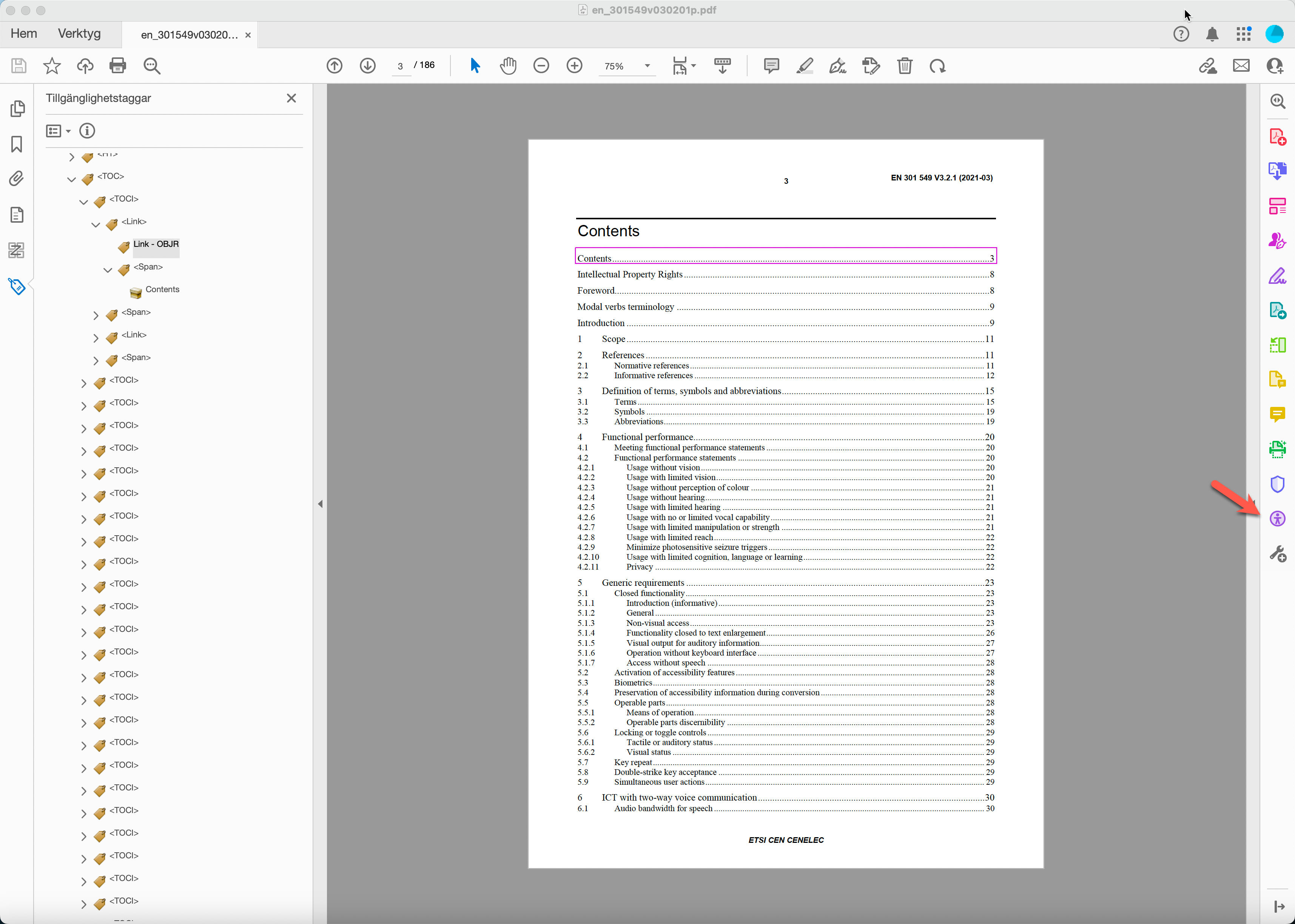 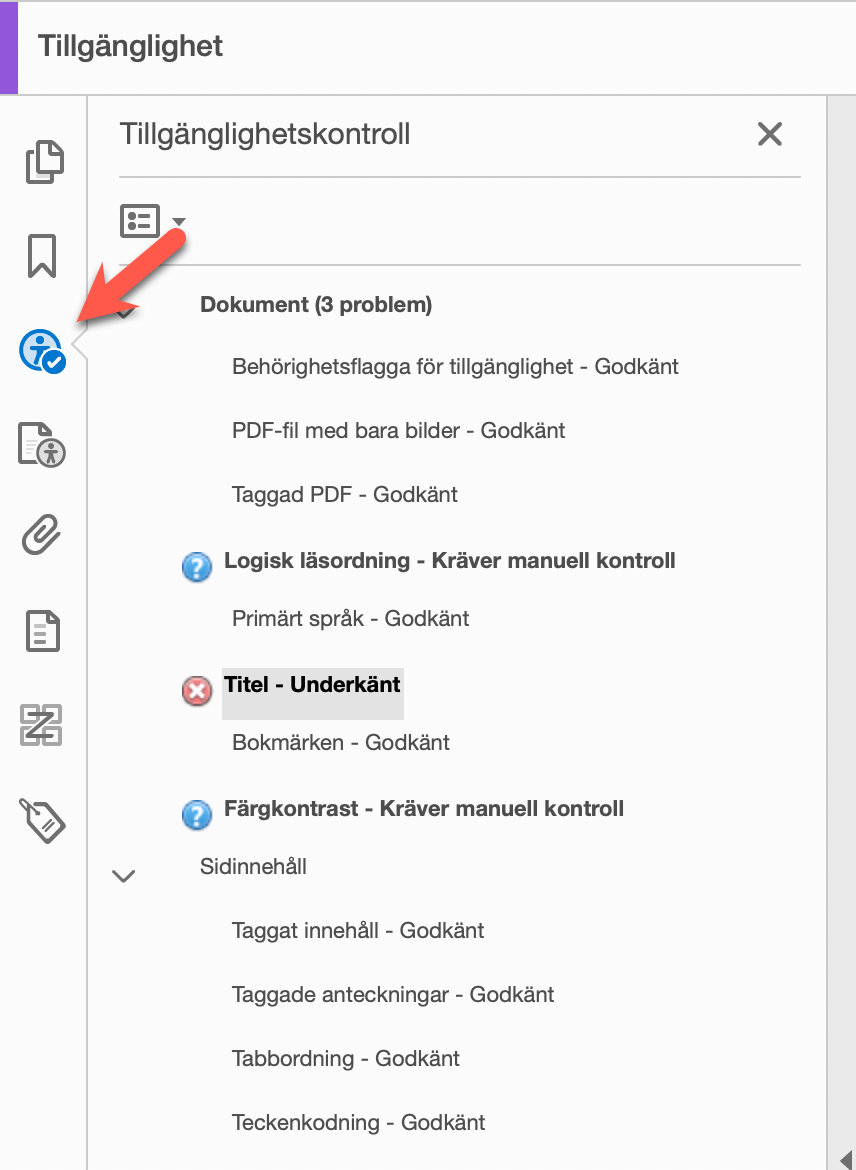 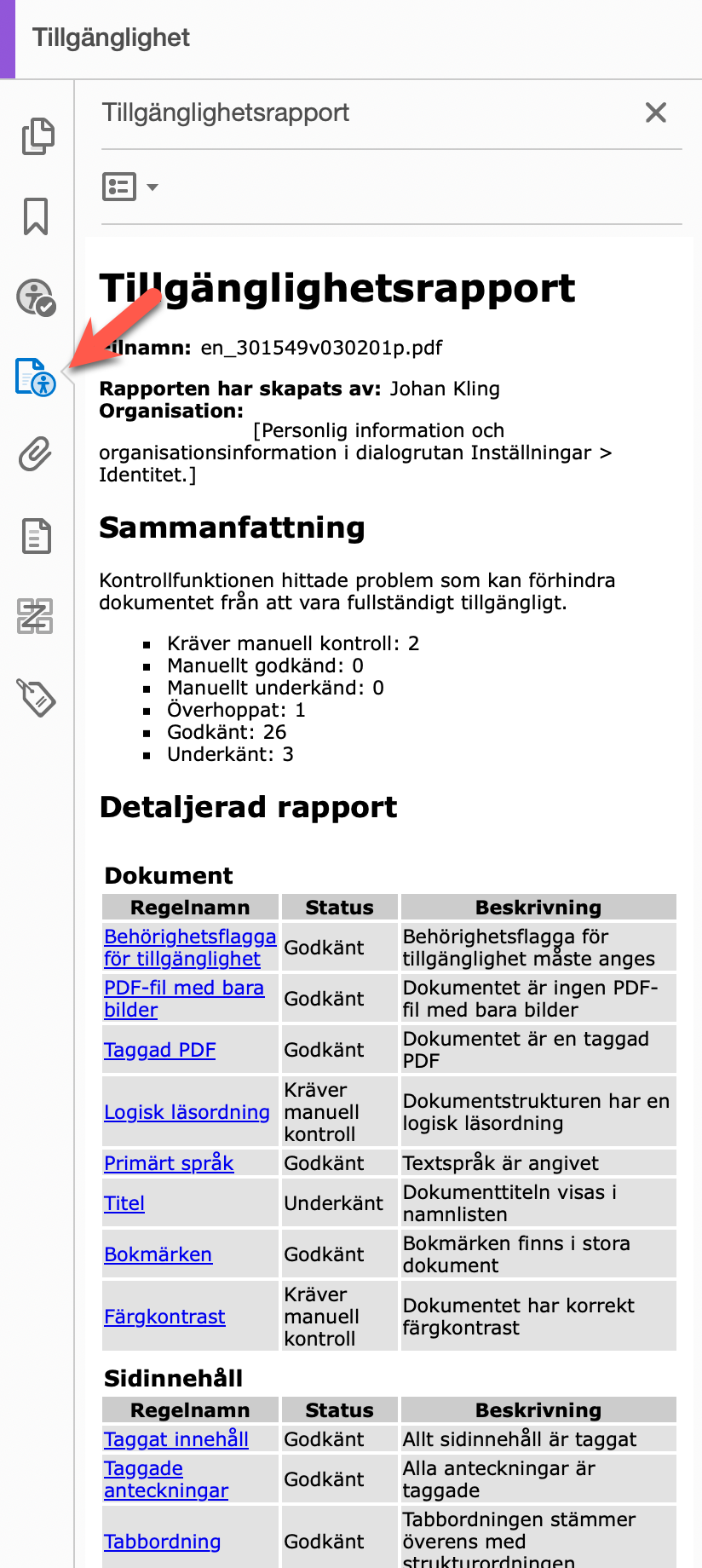 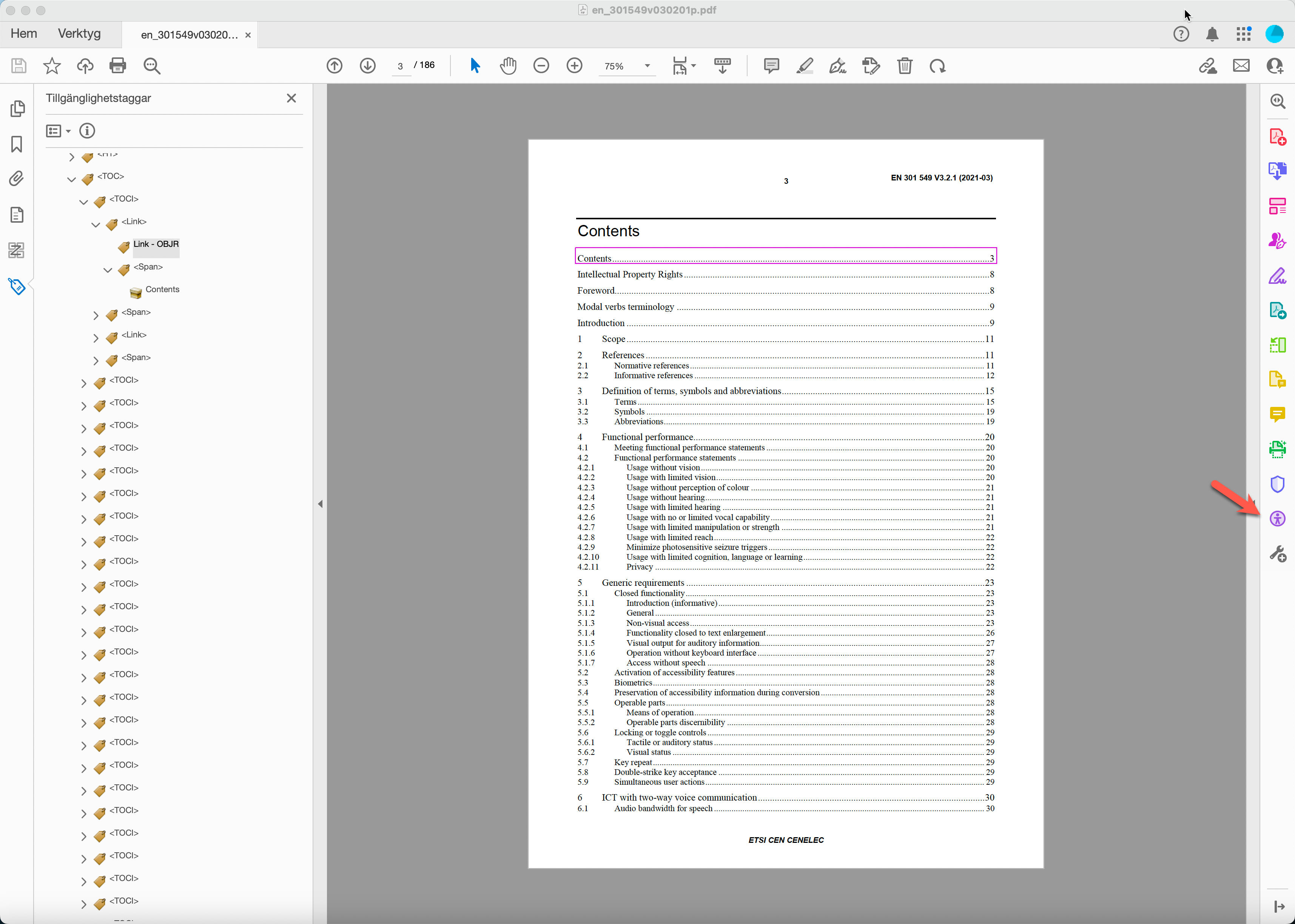 Word-dokument!
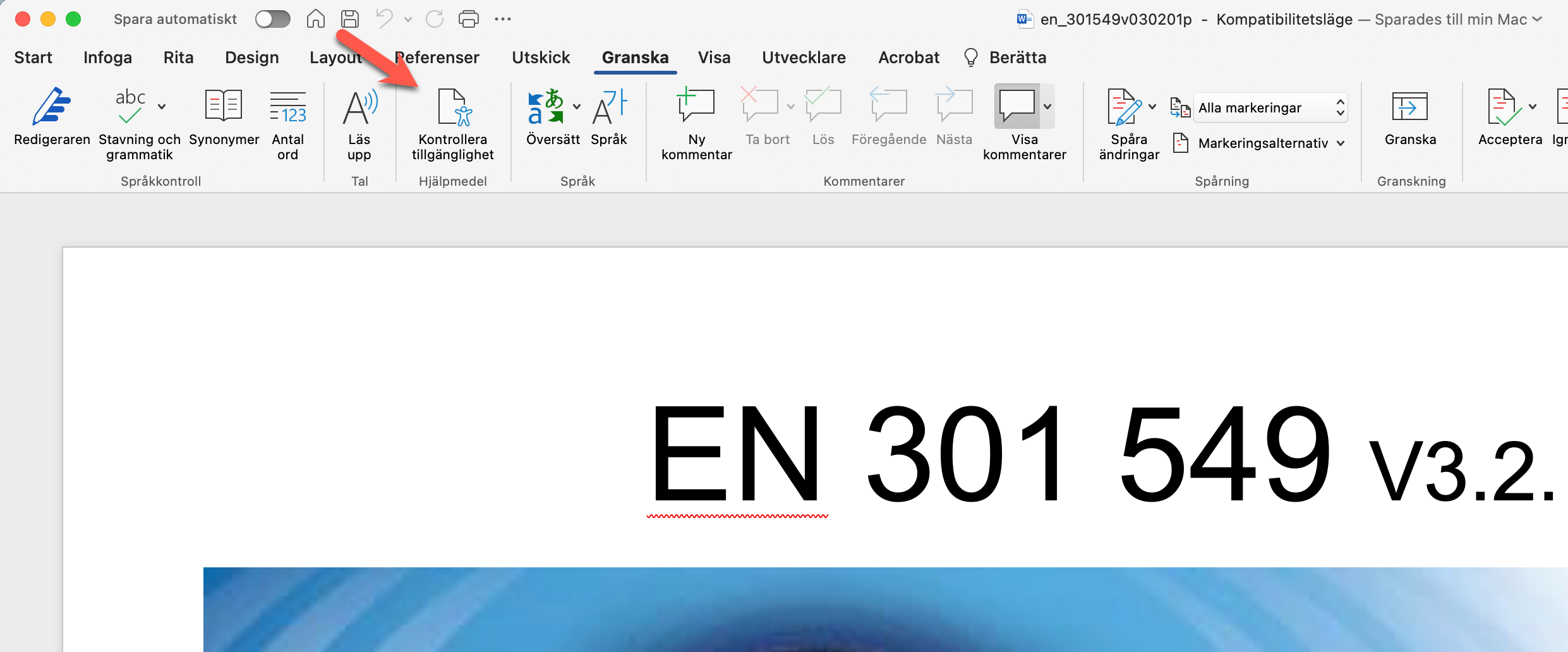 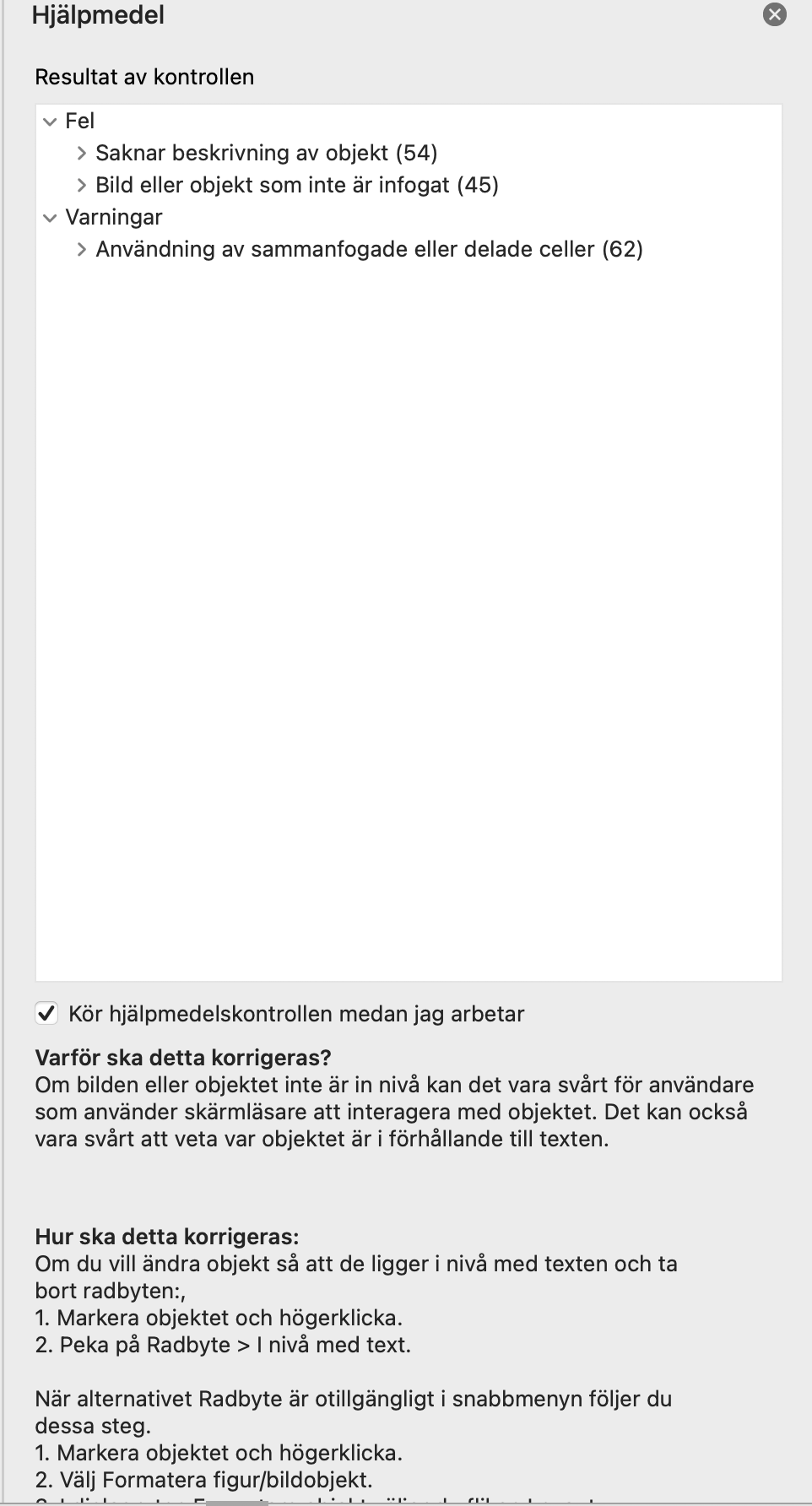 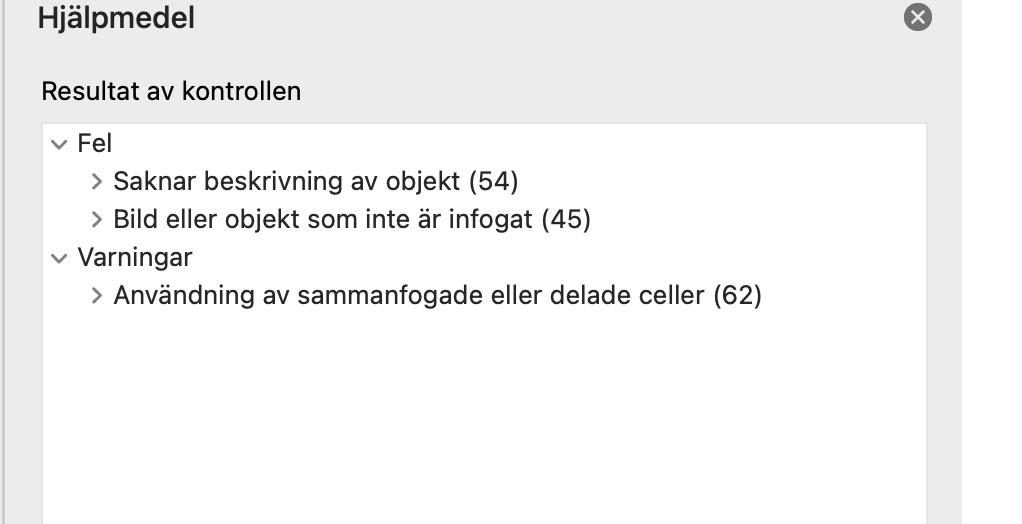 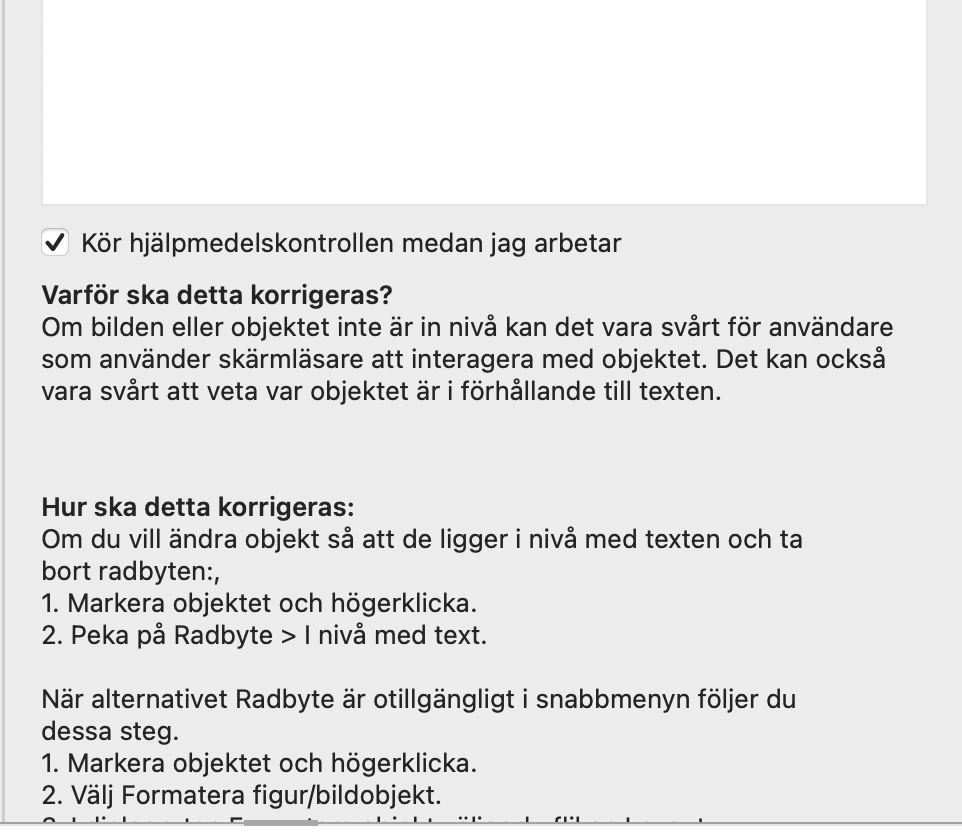 Tips!
Tips vid upphandling!
Skriv inte bara ”Ska följa WCAG 2.1” utan lägg gärna med alla kraven var för sig och skriv dem så att det inte finns utrymmer för personlig tolkning.
Kräv referenser som motsvarar era krav i upphandlingsunderlaget. Lägg ansvaret på leverantören att förklara hur de säkrat tillgängligheten i referenserna.
Gör samma vid leverans, lägg ansvaret på leverantören att förklara hur de säkrat tillgängligheten i leveransen.
3: Diskussion och frågor
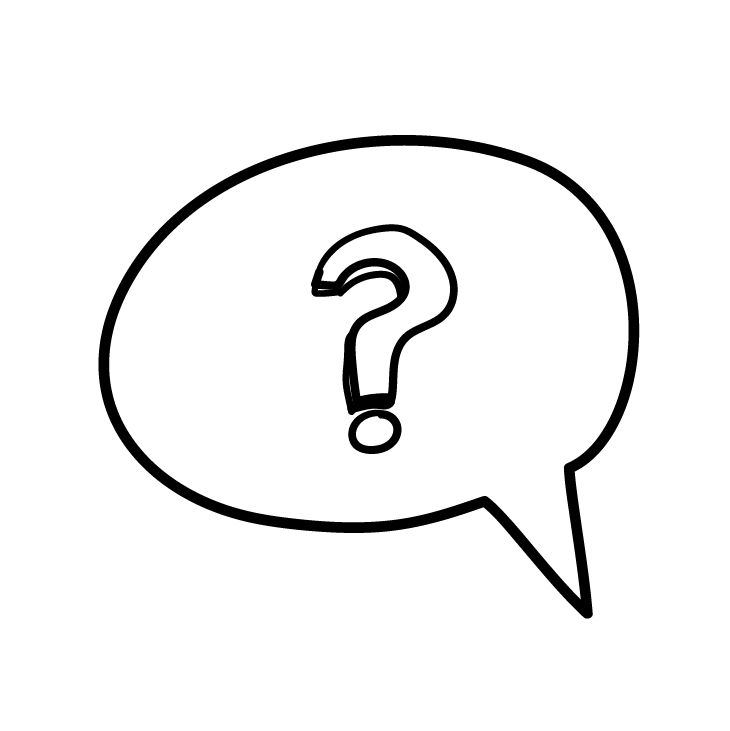 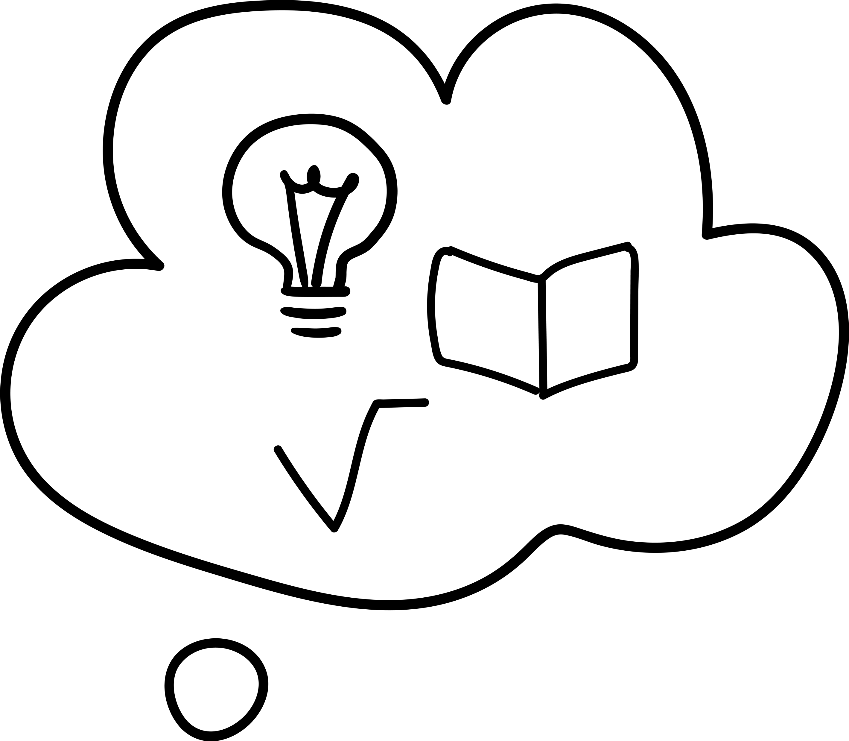 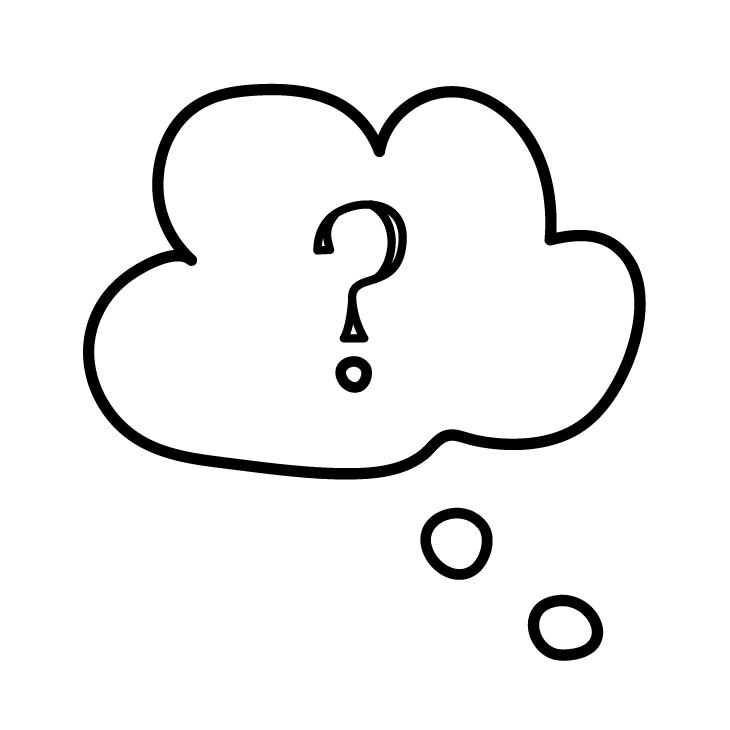 https://www.funka.com/lsu
Det finns inga normalanvändare